תיאור מקרה
תינוקת בת שבוע וחצי, נולדה בשבוע 28 במשקל 1 ק״ג. מהלך הריון תקין, ירידת מים מוקדמת. לפני מספר ימים החלה כלכלה והתקדמה בהדרגה. כעת מתארים בפגיה כי יש תפיחות בטנית קלה ויותר שאריות בזונדה. 
שכיחות של אנטרוקוליטיס. 
מה הטיפול בשלב הראשון המוצג בשאלה?
איזו אנטיביוטיקה נבחר?
תיאור מקרה
תינוקת בת שבוע וחצי, נולדה בשבוע 28 במשקל 1 ק״ג. מהלך הריון תקין, ירידת מים מוקדמת. לפני מספר ימים החלה כלכלה והתקדמה בהדרגה. כעת מתארים בפגיה כי יש תפיחות בטנית קלה ויותר שאריות בזונדה. 
שכיחות של אנטרוקוליטיס. 
ההיארעות הינה 1:1000, כשהמחלה בעיקר משפיעה על פגים (תינוקות שהם full term  ההיארעות היא פחות מפרומיל). המחלה רווחות בקרב כ- 10% מהפגים שהם vlbw  כלומר מתחת ל1.5 ק״ג, והיא הופכית בשכיחות שלה ביחס למשקל. התמותה נעה סביב 30% ובקרב פגים שנותחו יכולה להגיע לכ- 50%. 
מה הטיפול בשלב הראשון המוצג בשאלה?
המטופלת מציגה תמונה קלינית המתאימה להתפתחות של אנטרקוליטיס עם feeding intolerance  ועליה בתפיחות הבטנית. סמנים מוקדמים ולא ספציפיים אחרים יכולים להיות אפנאה, ברדיקרדיה, לתרגיה, ואי יציבות מבחינת טמפרטורה. הטיפול הינו צום, תמיכת נוזלים ו- tpn, זונדה מנקזת, ותמיכת נשימתית במידת הצורך עם ניטור מלא. הזמנת צילום. במקרים רבים כבר בשלבים אלו יתחילו טיפול אנטיביוטי. 
איזו אנטיביוטיקה נבחר?
נרצה כיסוי אנארובי וכיסוי לגראם נגטיב. יש כמה קומבינציות אבל אין אחת שהיא סופריורית.  מישלב שרשום באפטודייט כולל אמפיצילין, גנטמיצין, פלאגיל, לעיתים הוספת וונקומיצין.
התינוקת עם זונדה וצום ומתן tpn. נלקחו בדיקות מעבדה והוזמן צילום. 
מה בבדיקות מעבדה מחשיד לאנטרוקוליטיס?
אילו פרמטרים בצילום יכולים להצביע על אנטרוקוליטיס?
התינוקת עם זונדה וצום ומתן tpn. נלקחו בדיקות מעבדה והוזמן צילום. 
מה בבדיקות מעבדה מחשיד לאנטרוקוליטיס?
גזים בדם- אצידוזיס מטבולי
ספירת דם- לויקוציטוזיס עם סטיה שמאלה, לויקופניה, תרומבוציטופניה
כימיה- עליה ב- crp
אחר- עליה בציטוקינים אינטרלוקין 6 ו- 10 ואינטרלוקין 8. כמו כן קלפרוטקטין בצואה. פחות משמש ביוםיום.
אילו פרמטרים בצילום יכולים להצביע על אנטרוקוליטיס?
הכי שכיח לראות פנאומטוזיס פוקאלי או מפושט. זה ה- hallmark של המחלה ומה שמגדיר אותה. 
גז פורטלי- לרוב מאפיין פרוגנוזה נמוכה 
לולאה fixed
אילאוס, לולאות מורחבות, מיימת.
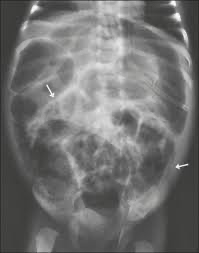 צילום בטן
מה רואים בצילום?
מה הקריטריונים של bell?
צילום בטן
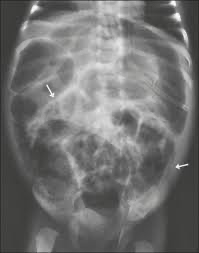 מה רואים בצילום?
בצילום רואים תמונה של פנאומטוזיס יותר בבטן שמאלית, עם הרחבת לולאות ועיבוי דופן, ללא עדות בצילום לאויר חופשי. 
מה הקריטריונים של bell?
הקריטריונים של בל הותוו ב- 1978 לראשונה על מנת לנסות לדרג את חומרת המחלה, יש שתי בעיות בקלסיפיקציה- בעיקר בל דרגה 1 שהוא מאוד לא ספציפי. הסיבה השניה היא שהקרטטריונים כוללים כל מה שנראה כמו nec אבל יכול להיות למעשה sip עם outcome  שונה. בכל מקרה הקריטריונים הם- 
בל דרגה 1- susp nec- אפנאה, ברדיקרדיה, אי יציבות בטמפרטורה, צבס עם מעט אילאוס, בבדיקה שאריות בזונדה ותפיחות בטנית קלה 
בל דרגה 2- confirmed nec- אפנאה, ברדיקרדיה, אי יציבות בטמפרטורה, חמצת מטבולית, תרומבוציטופניה, צבס פנאומטוזיס, גז פורטלי, לולאות מורחבות, בבדיקת הבטן תפיחות בינונית, הופעת דם בצואה, רגישות ובצקת בטנית
בל דרגה 3- מחלה מתקדמת- אי יציבות המודינמית וסמני שוק עם תת לחץ דם ואוליגוריה, חמצת, בצבס fixed loop וסמני אויר חופשי בשלב המתקדם ביותר, בבדיקת הבטן רגישות אריתמה ואינדורציה עד סמנים של אויר חופשי.
המשך
במהלך היממה שלאחר התחלת טיפול אנטיביוטי, צום ו- tpn, חלה החמרה במצב התינוקת ונמושה מסה בבטן תחתונה עם עליית מדדי דלקת. 
מהן ההתוויות לניתוח?
המשך
במהלך היממה שלאחר התחלת טיפול אנטיביוטי, צום ו- tpn, חלה החמרה במצב התינוקת ונמושה מסה בבטן תחתונה עם עליית מדדי דלקת. 
מהן ההתוויות לניתוח?
קיימות התוויות מוחלטות והתוויות יחסיות לניתוח. המטרה התיאורטית הינה לסלק מקטע מעי נמקי לפני שמתרחשת פרפורציה אבל אין פרמטר שיכול לנבא את זה מראש ולכן כמעט ואין התוויות מוחלטות. 
התוויות מוחלטות כוללות- עדות לאויר חופשי, או פרצנטזיס המדגים תוכן אנטרי.
התוויות יחסיות כוללות מספר פרמטרים אבל זה משהו מאוד וריבאילי. במחקר שבוצע ושמצוטט בספר נבדקו שבעה פרמטרים שהימצאות שלושה מתוכם לפחות מהווה אינדיקציה יחסית לניתוח. הפרמטרים הינם- תרבית דם חיובית, חמצת מתחת ל- 7.25, סטיה שמאלה, נתרן מתחת ל- 130, טסיות מתחת ל- 50,000, אי יציבות המודינמית או מטופל על פרסורים, ספירה אבסולוטית של נויטרופילים מתחת ל- 2. בנוסף יש פרמטרים אחרים- למשל, הימצאות של גז פורטלי, נוכחות של fixed loop, היעדר שיפור למרות טיפול מיטבי.
המשך
התינוקת נלקחה לחדר ניתוח עקב היעדר שיפור במצבה והחמרה הדרגתית. 
מהם שלבי הניתוח. השכבה, כלים, מהלך.
המשך
התינוקת נלקחה לחדר ניתוח עקב היעדר שיפור במצבה והחמרה הדרגתית. 
מהם שלבי הניתוח. השכבה, כלים, מהלך. 
השכבת המטופלת בחדר מחומם עם הגבהה, קתטר שתן, ליין מרכזי, a line, לוודא שיש מוצרי דם בבנק הדם ואנטיביוטיקה טרם הניתוח. להסביר להורים על לפרוטומיה חוקרת, אופציה לכריתת מעי, אופציה למחלה נרחבת שתדרוש ניתוחים חוזרים או סיכון למעי קצר, הסבר על הסטומות והסבר על מהלך הטיפול לאחר מכן בפגיה- צום וטיפול אנטיביוטי ממושך וכדומה. הסבר על סיבוכים מאוחרים במידה ויש זמן לכך מבחינת מצב המטופלת. 
להיות ערוכה לרסקציה של מעי, חוטי ויקריל 4/0 ו- 5/0 לסטומה, ליגשור, נקזים- פנרוז, סקשיין, תרביות. 
חתך טרנסברסלי סופרהאומביליקלי, הערכת היקף המחלה ומעבר על כל המעי, תיעוד המעי שנכרת ומעבר על המעי שנשאר, תיעוד קיומו של שסתום אילאוצקלי
המשך
בניתוח נצפו מספר פאטצים במעי הדק הקריבני ונמק של האילאום כולו. 
מהן האופציות הניתוחיות?
המשך
בניתוח נצפו מספר פאטצים במעי הדק הקריבני ונמק של האילאום כולו. 
מהן האופציות הניתוחיות? 
באופן כללי בניתוח הספציפי האופציות הן כריתת האילאום, הוצאת גגונוסטומיה פעילה בבטן ימנית ומוקוס פיסטולה של קולון ימני קרוב לגגונוסטומיה, לגבי פאטצים- ניתן לקבוע ניתוח חוזר (סקונד לוק) תוך יום עד שלושה ימים. 
צריך לדעת לדבר על אופציות ניתוחיות שונות בהתאם למצב המעי- המחלה יכולה להיות פוקאלית, מולטיפוקאלית או פאן-אינטסטינאלית (מוגדר כפחות מ- 25% מעי ויאבילי). 
מחלה פוקאלית- האופציה הקלאסית היא כריתה והוצאת סטומה פרוקסימלית ומוקוס פיסטולה דיסטלית. 
מחלה מולטיפוקאלית- בעבר הוצאו מספר סטומות, ניתן לעשות סטומה פרוקסימלית גבוהה במחיר של אובדן נוזלים משמעותי, ניתן אפילו לשקול אנסטמוזות. אופציה קונטרוברסלית נקראת patch drain and wait- תוארה על ידי מור ב- 1989, עושים אפרוקסימציה של המקטעים בשכבת תפרים אחת טרנסברסלית, הכנסת שני נקזים, ומתן tpn ללא הוצאת המקטעים הנקראוטיים. טכניקה טובה יותר הינה ה- clip and drop שתוארה על ידי וואגון- מסירים את המקטע הנקרוטי ווגרים את הקצוות של מה שנשאר עם קליפים. עושים ניתוח חוזר לאחר 48-72 שעות עם אנסטמוזות ללא סטומות. 
מחלה טוטאלית- nec totalis- מתרחש אצל חמישית מהחולים, ניתן לכרות את כל המעי הרלוונטי ולהוציא סטומה פרוקסימלית עם גסטרוסטומיה, יש אופציות נוספות עם ניתוח חוזר לאחר תקופה ממושכת.
מהלך בתר ניתוחי
לאחר הניתוח (כריתת המעי הנמקי, הוצאת סטומה פרוקסימלית ומוקוס פיסטולה קולונית דיסטלית) התינוקת התאוששה בהדרגה. 
מהם הסיבוכים לאחר ניתוח nec?
מתי נחליט לסגור את הסטומה?
מהלך בתר ניתוחי
לאחר הניתוח (כריתת המעי הנמקי, הוצאת סטומה פרוקסימלית ומוקוס פיסטולה קולונית דיסטלית) התינוקת התאוששה בהדרגה. 
מהם הסיבוכים לאחר ניתוח nec?
מתחלקים לסיבוכים מוקדמים וסיבוכים מאוחרים. סיבוכים מוקדמים כוללים תמותה, זיהום פצע. 
סיבוכים מאוחרים כוללים סיבוכי סטומה, היצרויות (בין 12-35%), בעיקר הקולון היורד, היווצרות פיסטולות. סיבוכים אחרים קשורים לבעיות התפתחותיות, אי ספיקת מעי כתוצאה ממעי קצר 
סיבוכי סטומה כוללים- פרולפס, זיהום העור, דהיסנס, היצרות של פתח הסטומה, הרניה פרסטומלית, חסימת מעי כתוצאה מהתפשלות. 
מתי נחליט לסגור את הסטומה?
העדיפות היא לסגור לאחר 4 שבועות, גם בגלל התהליך הדלקתי ולחכות לרזולוציה מבחינת הידבקויות וכו׳, וגם מבחינת משך הזמן שלוקח לסטריקטורות להתפתח. בכל מקרה, לא נמצא שוני כשמחכים חודש-חודשיים לעומת יותר, כנל לגבי משקל המטופל.
המשך המקרה
כחודש לאחר הניתוח בוצעה סגירת הסטומה לאחר הדגמת שיקוף חוקן תקין. עם זאת, התינוקת אינה עולה היטב במשקל ותלויה ב- tpn. 
מהן הסיבות השכיחות לתסמונת המעי הקצר?
כיצד ניתן להעריך אורך מעי דק, כמה מעי דק ינבא גמילה מ- tpn, מהו קצב העליה במשקל שנרצה ליום לתינוקת זו?
המשך המקרה
למטופלת הותקן היקמן חדש דרכו היא מקבלת tpn. ההורים מקבלים הדרכה לעניין שחרור הביתה והיו להם שאלות הנוגעות לתסמונת מעי קצר ולסיבוכים של מעי קצר. 
מהם הסיבוכים של מעי קצר?
איזה ניתוחים יכולים להציע במקרה של מעי קצר?
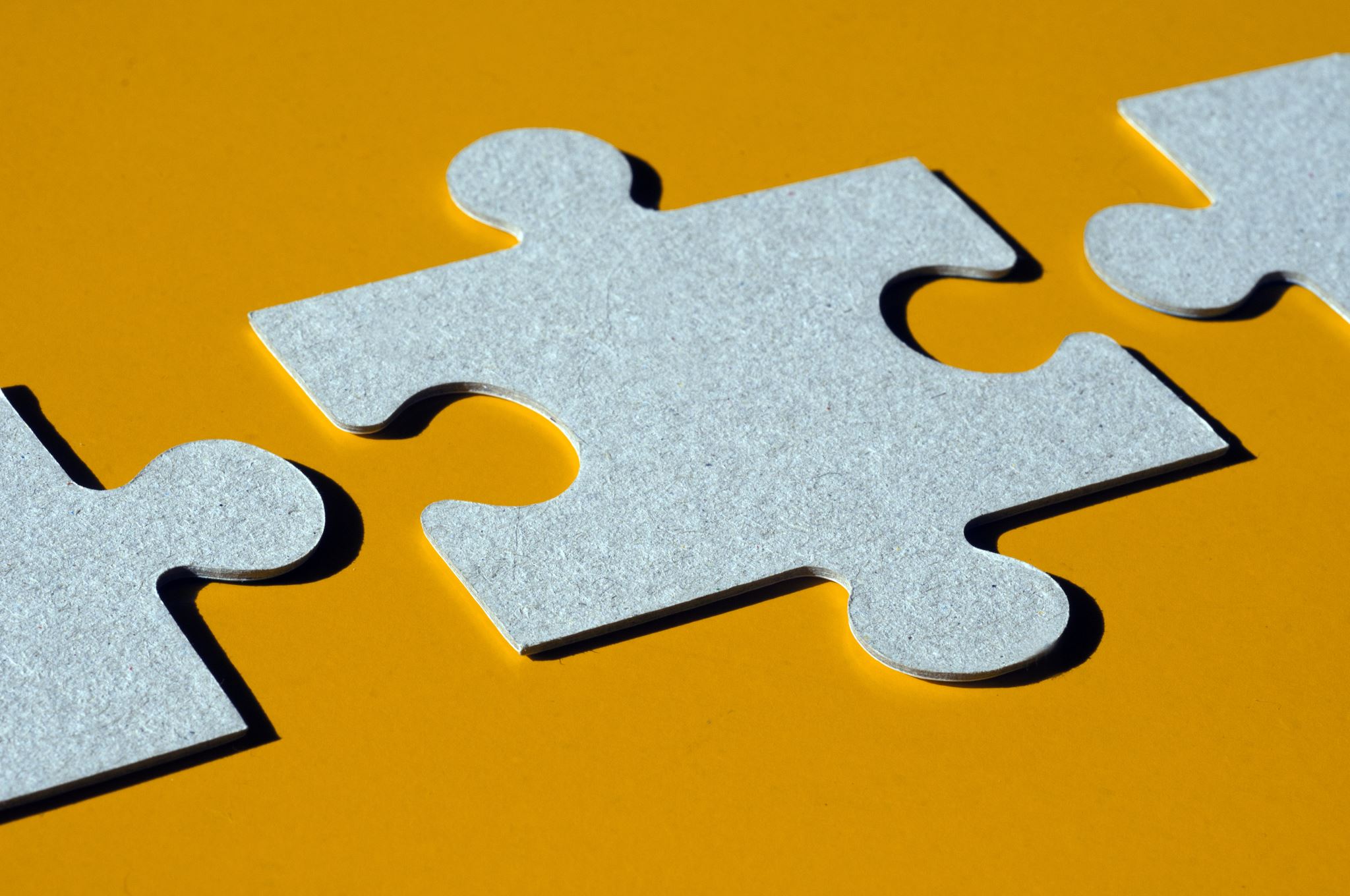 כרטיסיה 2
במהלך ההריון של זוג הורים שזה ההריון הראשון (שבוע 20) נצפית מסה היפראקואית בבטן ועדות ללולאות מעי מעט מורחבות מהרגיל, והסונר במהלך הסקירה השניה מצביע על תמונה דומה. 
מה הפתופיזיולוגיה של מעי היפראקואי בסונר עוברי?
מהן האבחנות המבדלות?
כרטיסיה 2
במהלך ההריון של זוג הורים שזה ההריון הראשון (שבוע 20) נצפית מסה היפראקואית בבטן ועדות ללולאות מעי מעט מורחבות מהרגיל, והסונר במהלך הסקירה השניה מצביע על תמונה דומה. 
מה הפתופיזיולוגיה של מעי היפראקואי בסונר עוברי?
מעי היפראקואי מרמז למחלת מקוניום אילאוס וזה נגרם עקב חסימה שהמקוניום יוצר. 
מהן האבחנות המבדלות?
כל חסימת מעי יכולה להביא לתמונה סונוגרפית של אקוגניות מוגברת. השילוב של קלציפיקציות, היעדר כיס מרה, או מסה אבדומינלית ציסטית יחד עם הרחבת לולאות מעי- מעלה את החשד לציסטיק פיברוזיס ומכתיבה בדיקה לגילוי. ניתן להשלים בדיקת mri ולראות את תוכן המקוניום בקולון, נמצא כי בדיקת mri עוזרת באישוש האבחנה.
המשך
הגניקולוג חושד באופציה של ציסטיק פיברוזיס לעובר ובמחלת מקוניום אילאוס. 
מה הפרוטוקול המוצע כעת להורים במהלך ההריון?
ההורים מתעניינים לגבי ציסטיק פיברוזיס, מה אפשר לספר להם על המחלה עצמה?
כיצד עושים אבחנה של ציסטיק פיברוזיס לאחר הלידה?
המשך
הגניקולוג חושד באופציה של ציסטיק פיברוזיס לעובר ובמחלת מקוניום אילאוס. 
מה הפרוטוקול המוצע כעת להורים במהלך ההריון?
כשיש חשד לציסטיק פיברוזיס במהלך ההריון ניתן להציע בדיקת נשאות לשני ההורים לגן cftr. במידה וזוהו שתי מוטציות מוצע להשלים דיקור מי שפיר לקבלת אבחנה סופית. במידה ואין עדות למוטציה ואין ילד נוסף במשפחה עם מחלה- עושים סונר פולואפ כל 6 שבועות. אם יש חשד למקוניום אילאוס מפנים למרכז שלישוני. 
ההורים מתעניינים לגבי ציסטיק פיברוזיס, מה אפשר לספר להם על המחלה עצמה?
מדובר במחלה אוטוזומלית רצסיבית שמועברת על ידי נשאות של שני ההורים. המחלה מאופיינת בגן פגום שאחראי על חלבון שתפקידו להעביר יוני כלור. כתוצאה מאי תפקודו נוצרות הפרשות סמיכות מאוד באיברים מפרישים בגוף- הלבלב, כיס המרה, מערכת העיכול, ריאות וכדומה, עם תסמינים רלוונטיים בהתאם למערכות. בכ- 16% מהחולים המחלה תתבטא בזמן הלידה עם חסימת מעי כתוצאה ממקוניום אילאוס, זה יכול להסתדר שמרנית עם חוקן אבל לעיתים ידרוש ניתוח. 
כיצד עושים אבחנה של ציסטיק פיברוזיס לאחר הלידה? אבחנה של ציסטיק פיברוזיס נעשית על ידי מבחן זיעה והוכחה של מעל 60 מילימול סודיום ל- 100 מג. לרוב עושים את הבדיקה בין גיל שבועיים לגיל ארבעה שבועות.
המשך
ההורים עברו המשך הריון עם דיקור מי שפיר שהדגים מוטציות לציסטיק פיברוזיס. התינוק נולד במשקל תקין והועבר לפגיה. ביממה הראשונה הוא נראה חיוני ונינוח אולם לאחר 24 שעות מתפתחת תפיחות בטנית. הוא לא העביר מקוניום ויש הקאה מרתית. 
מה הניהול של המטופל?
המשך
ההורים עברו המשך הריון עם דיקור מי שפיר שהדגים מוטציות לציסטיק פיברוזיס. התינוק נולד במשקל תקין והועבר לפגיה. ביממה הראשונה הוא נראה חיוני ונינוח אולם לאחר 24 שעות מתפתחת תפיחות בטנית. הוא לא העביר מקוניום ויש הקאה מרתית. 
מה הניהול של המטופל?
הכנסת זונדה, ניטור, בדיקות מעבדה, הידרציה, אנטיביוטיקה אמפירית, צילום בטן.
המשך
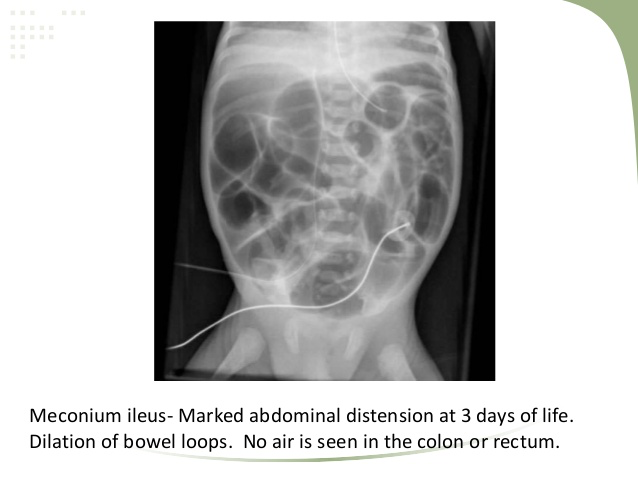 התמונה נראית כמו simple meconium ileus, התינוק יציב. 
מה הטיפול?
מתי תהיה אינדיקציה לניתוח?
מה נעשה בניתוח?
איזה עוד ניתוחים ניתן לשקול?
התמונה נראית כמו simple meconium ileus, התינוק יציב. 
מה הטיפול?
בתינוק שהתמונה נראית כמו simpe meconium ileus  הבסיס הטיפולי הינו ביצוע חוקן איזוטוני מסיס במים (לא גסטרוגרפין!) תחת הדמיה. יש להקפיד על מתן נוזלים, נורמותרמיה ותיקון אלקטרוליטים טרם ביצוע הפעולה. דגשים לביצוע החוקן- 
מזרימים את החוקן בלחץ נמוך ובאופן איטי דרך קתטר המוכנס לרקטום. 
אין לנפח את הבלונית לפי הספר. 
לאחר שמשלימים, מבצעים צילום לוודא שאין פרפורציה. לרוב יש יציאה מהירה של מקוניום שממשיכה ב- 24-48 השעות הקרובות. 
יש להמשיך לתת חוקן מים חמימים המכילים מוקומיסט 1% כדי להשלים את הפעולה. במידה והנסיון הראשון לא הביא לפתרון המצב או שלא היה תוכן שעבר ריפלוקס  ללולאה המורחבת- מתבצע נסיון נוסף. 
יש לתת בזונדה תמיסה של 5 מיליליטר מוקומיסט כל 6 שעות. 
מתי תהיה אינדיקציה לניתוח? שני נסיונות כושלים לפנות את המקוניום או התהוות סיבוך כגון פרפורציה. 
מה נעשה בניתוח? הניתוח הקלאסי הינו אפנדקטומיה עם איריגציות דרך stump של אפנדיקס או דרך אנטרוטומיה וביצוע איריגציות עם אציטילציסטאין. 
איזה עוד ניתוחים ניתן לשקול? במקרים יותר נדירים מבצעים כריתה והשקה, עוד אופציות הינן יצירת אילאוסטומיה כפולת קנה, בישופ קופ, סנטולי. חשוב לציין שבחלק לא קטן ממטופלים עם גגונל אילאל אטרזיה יש מחלת מקוניום ויש לשלול ציסטיק פיברוזיס.
לאחר טיפול בחוקן התינוק מעביר היטב מקוניום ויציאות וצילום חוזר מדגים שיפור משמעותי. רופא הילדים בפגיה שואל לגבי המשך המנג׳מנט. 
מה נכתוב ביעוץ הכירורגי ובאופן כללי לגבי המשך הטיפול?
לאחר טיפול בחוקן התינוק מעביר היטב מקוניום ויציאות וצילום חוזר מדגים שיפור משמעותי. רופא הילדים בפגיה שואל לגבי המשך המנג׳מנט. 
מה נכתוב ביעוץ הכירורגי ובאופן כללי לגבי המשך הטיפול?
המלצה להמשך מעקב ריאות, אלבוטרול, פיזיותרפיה נשימתית. 
המלצות תזונתיות- תחליפי אנזימי לבלב (קראון), חשוב לא לתת יותר מדי כדי לא ליצור פיברוזינג קולונפתיה, או לא לתת פחות מדי ולגרום לתמונה המדמה חסימת מעי- dios. כמו כן כלכלה בהדרגה עם חלב אם או פורמולה ובמידת הצורך דילול. 
מעקב אלקטרוליטרי- נטיה לאבד מלח.
המשך
עברו כ- 7 שנים והמטופל גדל היטב והוא במעקב ריאות ונוטל טיפול תחליפי של אנזימי לבלב. כעת הוא הגיע למיון עם התקף של כאב בטן יותר מימין, עוויתי. 
מהן האבחנות המבדלות?
כאב בטן ימני בחולה עם ציסטיק פיברוזיס יכול להיות אפנדיציטיס, חסימת מעי, התפשלות, מחלה הקשורה לדרכי המרה (כולליתיאזיס, יכולה להיות בכעד רבע מהמקרים). חסימת מעי נקראת distal inestinal obstruction syndrome ומדובר בחסימה מלאה או חלקית, אופיינית למתבגרים- עם סיפור של סטאוטוריאה בחלק מהמקרים כתוצאה מנטילה לא מספקת של אנזימי לבלב תחליפיים. 
אילו שאלות נשאל כדי להתקדם באבחנה המבדלת?
חשוב לשלול מחלות כירורגיות כגון אפנדיציטיס, דלקת כיס מרה, אדהזיות מניתוח קודם, התפשלות. במידה והאבחנה היא dios אפשר להתקדם בביצוע חוקן וזונדה עם גסטרוגרפין.
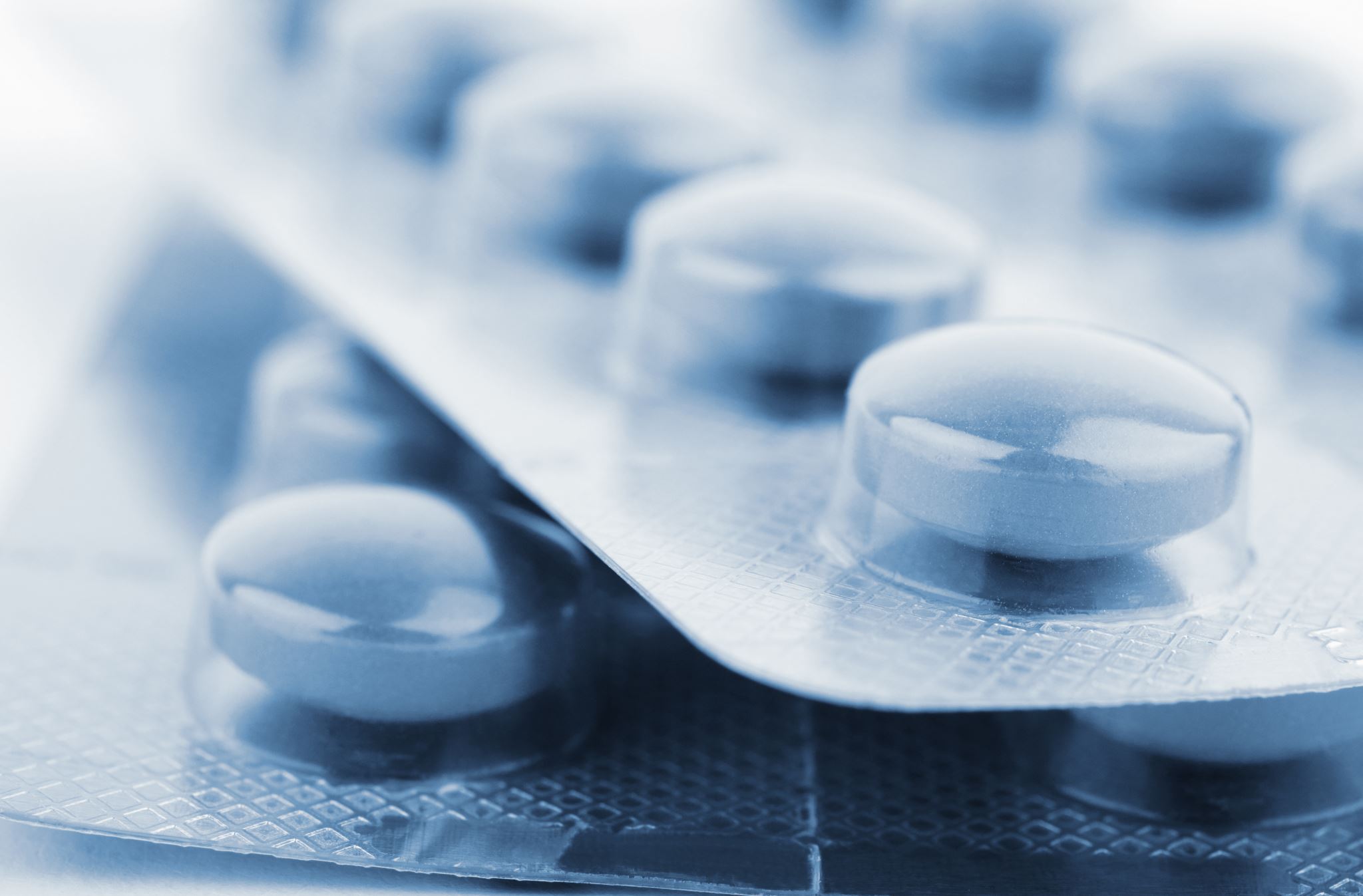 כרטיסיה 3
למרפאה מגיע מטופל בן 14, בחודשים האחרונים כאבי בטן וירידה במשקל, ללא הקאות, יותר שלשולים לאחרונה, אינם דמיים. 
אנמנזה ואבחנה מבדלת?
כרטיסיה 3
למרפאה מגיע מטופל בן 14, בחודשים האחרונים כאבי בטן וירידה במשקל, ללא הקאות, יותר שלשולים לאחרונה, אינם דמיים. 
אנמנזה ואבחנה מבדלת?
כאבי בטן וירידה במשקל בשילוב שלשולים צריך להחשיד למחלת מעי דלקתית- קרוהן מתבטא יותר בירידה במשקל בעוד שקוליטיס יתבטא יותר בשלשולים ובכאבי בטן. אופציות נוספות כוללות מחלות שאינן כירורגיות כגון צליאק, או לחלופין גידולים. 
בדיקה גופנית?
בבדיקה גופנית נעריך סמנים חיוניים- דופק, האם יש חום, לחצי דם וכדומה. בדיקה גופנית מלאה שכוללת רושם לאנמיה, צהבת, הערכת התבגרות מינית, bmi, ftt. בדיקת אפטות, בדיקת מפרקים, בדיקת העור להערכת נגעים, וכמובן בדיקת הבטן ופי הטבעת
.
המשך
ההורים מציינים שהדוד סובל ממחלת קרוהן. בבדיקה גופנית הנער רזה ונמוך לגילו, ויש מלאות קלה בבטן ימנית תחתונה. 
בהנחה ומדובר במחלת קרוהן, אילו מניפסטציות מחוץ למערכת העיכול ישנן?
מהו המשך הבירור?
מה נחפש בבדיקות הדם?
איזה מדד יש להערכת המחלה?
המשך
ההורים מציינים שהדוד סובל ממחלת קרוהן. בבדיקה גופנית הנער רזה ונמוך לגילו, ויש מלאות קלה בבטן ימנית תחתונה. 
בהנחה ומדובר במחלת קרוהן, אילו מניפסטציות מחוץ למערכת העיכול ישנן?
מניפסטציות אקסטרא-אינטסטינאליות כוללות מחלות מפרקים- ארתריטיס, מעורבות עורית- פיודרמה גנגרנוסום, אריתמה נודוסום, מחלות הקשורות לדרכי המרה ולכבד- סקלרוזינג כולנגיטיס, עדות לאוסטאופורוזיס, אובאיטיס, סטומטיטיס. 
מהו המשך הבירור? בדיקות דם מלאות, קולונוסקופיה וגסטרוסקופיה, והשלמת mre. בשלב ראשון במיון נתקדם עם סונר בטן. 
מה נחפש בבדיקות הדם? בספירה עצמה- סמנים לאנמיה כרונית, לויקוציטוזיס כביטוי לדלקת פעילה עם עליית crp, אלבומין ירוד. בדיקות נוספות כוללות שקיעת דם, רמת קלפרוטקטין בצואה, בדיקות panca asca. 
איזה מדד יש להערכת המחלה? בקרוהן יש מדד הנקרא pdcai- שמסתכל על היבטים קליניים, מעבדתיים וגופניים וכולל ניקוד עד 70. מעל 40 מדובר במחלה חמורה, מתחת ל- 10- מחלה לא פעילה.  (בקוליטיס המדד הוא pucai- מסתכל כל צואה, מאפיינים, כאבי בטן ורמת פעילות וסהכ הניקוד הוא 85 כשמעל 65 המחלה מוגדרת חמורה).
המשך
המטופל השלים יעוץ גסטרואנטרולוגי וביצע קולונוסקופיה, גסטרוסקופיה ו mre. הודגמה היצרות וסמני דלקת והתכייבות באילאום הסופי, ללא מעורבות של המעי הגס. גסטרוסקופיה תקינה. 
התקבלה ביופסיה מהאילאום הסופי. מה נצפה לראות בביופסיה במידה ומדובר במחלת קרוהן?
מהו הטיפול התרופתי אותו ניתן לתת למטופל עם מחלת קרוהן?
מתי נחליט על טיפול כירורגי ומהן האינדיקציות לכך?
המשך
המטופל השלים יעוץ גסטרואנטרולוגי וביצע קולונוסקופיה, גסטרוסקופיה ו mre. הודגמה היצרות וסמני דלקת והתכייבות באילאום הסופי, ללא מעורבות של המעי הגס. גסטרוסקופיה תקינה. 
התקבלה ביופסיה מהאילאום הסופי. מה נצפה לראות בביופסיה במידה ומדובר במחלת קרוהן?
בביופסיה לעיתים רואים גרנולומות שהן המאפיין העיקרי של מחלת קרוהן, אינפילטרציה של לימפוציטים ואאדוניפילים, פיברוזיס, בצקת, פיסורות עמוקות. 
מהו הטיפול התרופתי אותו ניתן לתת למטופל עם מחלת קרוהן?
הטיפול התרופתי מתחלק לשלושה מרכיבים עיקריים- 
טיפול בזמן האינדוקציה- כולל סטרואידים, אנטיביוטיקה. 
טיפול לגמילה מסטרואידים- sterodi sparing- אימוראן, מתוטרקסט
טיפול ביולוגי- אינפליקסימאב, אנטיביו, הומירה. נוגדנים מונוקלונאליים נגד tnf. 
מתי נחליט על טיפול כירורגי ומהן האינדיקציות לכך? האינדיקציות לטיפול כירורגי כוללות את הסיבוכים הנגרמים מהמחלה- פרפורציה, פיסטולה, חסימה, היצרות משמעותית, דמם, או כשל של הטיפול התרופתי בהשגת רמיסיה.
המשך
המטופל קיבל טיפול תרופתי שכלל הומירה, אימוראן לסירוגין וסטרואידים אולם המשיך לסבול מכאבי בטן וחוסר עליה במשקל. בדיון צוות הוחלט על רמיסיה כירורגית וביצוע אילאו-צקקטומיה. כעת ההורים במרפאת טרום ניתוח ומעוניינים לשמוע הסבר על הניתוח ומהלך לאחר הניתוח. 
מהלך ניתוח, מהלך אשפוז, סיבוכים בתר ניתוחיים. 
ההורים שמעו על מטופל אחר שעבר אופטימיזציה לקראת ניתוח ומעוניינים לדעת במה מדובר.
המשך
המטופל קיבל טיפול תרופתי שכלל הומירה, אימוראן לסירוגין וסטרואידים אולם המשיך לסבול מכאבי בטן וחוסר עליה במשקל. בדיון צוות הוחלט על רמיסיה כירורגית וביצוע אילאו-צקקטומיה. כעת ההורים במרפאת טרום ניתוח ומעוניינים לשמוע הסבר על הניתוח ומהלך לאחר הניתוח. 
מהלך ניתוח, מהלך אשפוז, סיבוכים בתר ניתוחיים. 
הניתוח מטרתו בהשראת רמיסיה כירורגית ובכריתת המקטע החולה בלבד עם שימור מקסימום מעי. מהלך הניתוח הינו בביצוע חתך תחת הטבור, הכנסת אופטיקה, הכנסת שני טרוקרים נוספים בבטן שמאלית עליונה ותחתונה, ניוד המעי הגס הימני והפרדתו מהקו הלבן, ניוד המעי הדק הסופי עד לאיזור הנראה בריא מבחינה מקרוסקופית. בנוסף סקירה של המעי הדק לשלילת פיסטולות או פתולוגיות אחרות. ביצוע השקה אקסטרקורפורלית אילאו-צקקטומיה, ניתן מכשירנית או ידנית, קצה לקצה או צד לצד. 
ההורים שמעו על מטופל אחר שעבר אופטימיזציה לקראת ניתוח ומעוניינים לדעת במה מדובר. 
אופטימיזציה הינה מיקסום או שיפור של מצב המטופל טרם הניתוח, מוצע בעיקר לאוכלוסיה של מטופלים עם מצב תזונתי ירוד יותר או סמני דלקת פעילה במטרה להביאם לניתוח במצב כללי טוב יותר. זה כולל מתן תוספת תזונה- או אנטרלית או על וורידית, וכן טיפול אנטיביוטי ממושך טרם הניתוח. מחקרים בוצעו על מבוגרים והוכיחו ירידה בשיעור הסיבוכים הפוסט-אופרטיביים.
המשך
המטופל עבר את הניתוח ולאחר מספר שנים התייצג עם כאבי בטן לסירוגין וקושי בעליה במשקל כאשר ביצוע mre העלה חשד לסטריקוטורות במעי הדק. הוא טופל תרופתית ועם כלכלה אנטרלית אולם ללא שיפור וכעת פונה לקבלת מידע על אופציות ניתוחיות. 
מהן האופציות הניתוחיות לעניין סטריקטרופלסטיות?
המשך
המטופל עבר את הניתוח ולאחר מספר שנים התייצג עם כאבי בטן לסירוגין וקושי בעליה במשקל כאשר ביצוע mre העלה חשד לסטריקוטורות במעי הדק. הוא טופל תרופתית ועם כלכלה אנטרלית אולם ללא שיפור וכעת פונה לקבלת מידע על אופציות ניתוחיות. 
מהן האופציות הניתוחיות לעניין סטריקטרופלסטיות?
סטריקטורופלסטיות יכולות להיות מנותחות בשיטת היינקה מיקוליץ עם פתיחה לאורך ותפירה לרוחב.
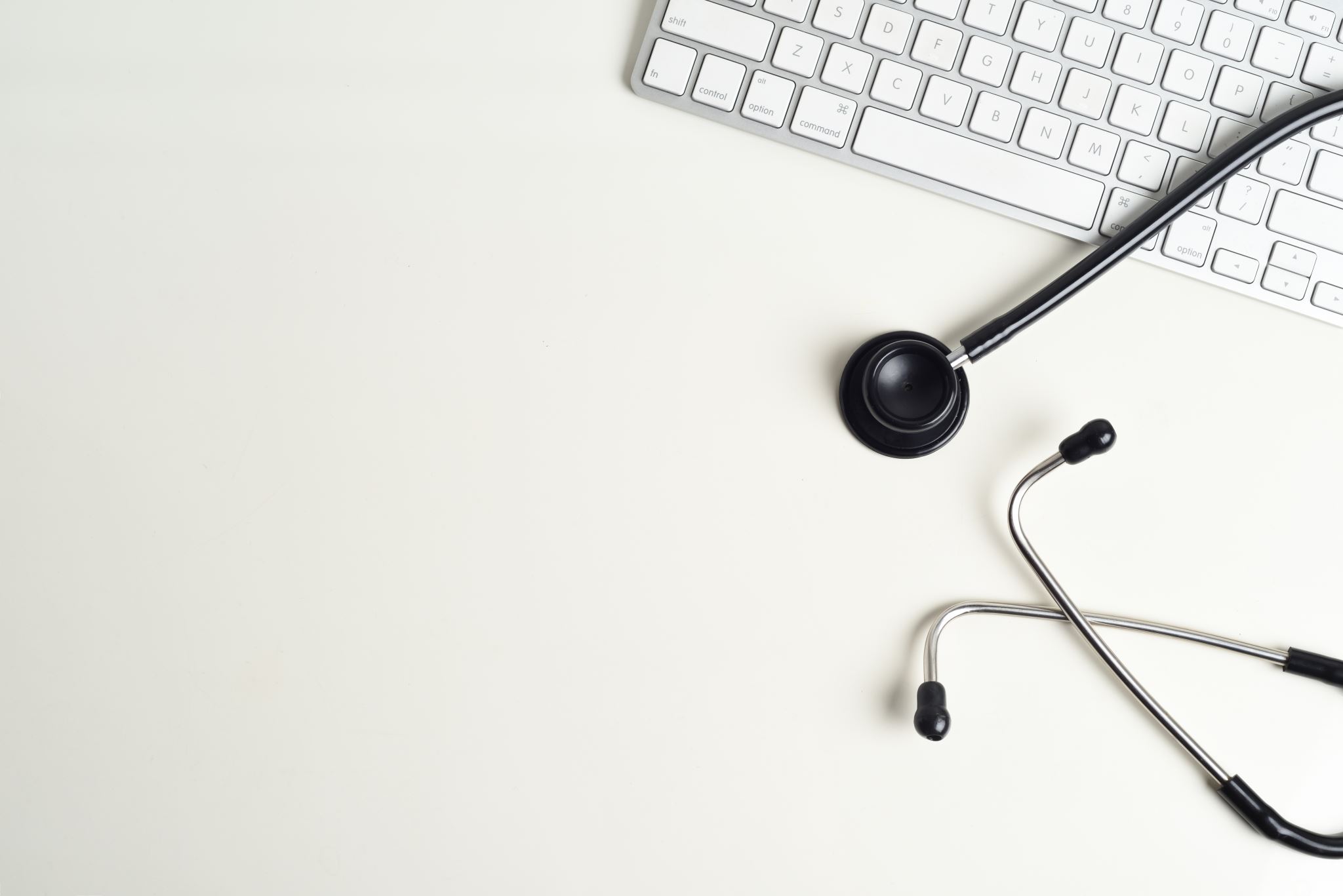 כרטיסיה 4
ליעוץ במרפאה כירורגית מגיעה ילדה בת שלוש לאחר שגסטרואנטרולוג שלך אותה לצורך הערכה בגלל gerd. המטופלת נולדה בשבוע 26, ושוחררה מהפגיה בגיל 48 שבועות (מתוקן). סיבוכי פגות כוללים דוקטוס פתוח שעבר סגירה כירורגית, אירוע של נקרוטייזינג אנטרוקוליטיס שטופל שמרנית, ודמם מוחי דרגה 3. כמו כן ברונכופולמונרי דיספלסיה שדרשה הנשמה ממושכת ולאחר מכן תלות בחמצן. המטופלת סובלת מפיגור התפתחותי בינוני-קל, וממחלת ריאות ראקטיבית, אולם היא מדברת, מתניידת ואוכלת רגיל. 
המטופלת תמיד הציגה בעיה של ריפלוקס וקיבלה תרופות נוגדות חומציות. בחצי השנה האחרונה, ההקאות עלו ל- 4-5 ליום לאחר האכלה, והיא לא העלתה במשקל. כמו כן היו לה שני אירועים של דלקת ריאות כתוצאה מאספירציות. פעמים רבות היא משתנקת כשהיא בולעת. 
מה צריך לעשות לצורך המשך הערכת המטופלת?
כרטיסיה 4
ליעוץ במרפאה כירורגית מגיעה ילדה בת שלוש לאחר שגסטרואנטרולוג שלך אותה לצורך הערכה בגלל gerd. המטופלת נולדה בשבוע 26, ושוחררה מהפגיה בגיל 48 שבועות (מתוקן). סיבוכי פגות כוללים דוקטוס פתוח שעבר סגירה כירורגית, אירוע של נקרוטייזינג אנטרוקוליטיס שטופל שמרנית, ודמם מוחי דרגה 3. כמו כן ברונכופולמונרי דיספלסיה שדרשה הנשמה ממושכת ולאחר מכן תלות בחמצן. המטופלת סובלת מפיגור התפתחותי בינוני-קל, וממחלת ריאות ראקטיבית, אולם היא מדברת, מתניידת ואוכלת רגיל. 
המטופלת תמיד הציגה בעיה של ריפלוקס וקיבלה תרופות נוגדות חומציות. בחצי השנה האחרונה, ההקאות עלו ל- 4-5 ליום לאחר האכלה, והיא לא העלתה במשקל. כמו כן היו לה שני אירועים של דלקת ריאות כתוצאה מאספירציות. פעמים רבות היא משתנקת כשהיא בולעת. 
מה צריך לעשות לצורך המשך הערכת המטופלת? 
המטופלת מתייצגת עם סיפור המתאים ל- gerd- היא אינה עולה היטב במשקל, יש אירועי רגורגיטציה רבים ואספירציות. למרות ששיקוף בליעה אינו מהווה הערכה טובה לעניין מידת החומרה של gerd מקובל להתחיל איתו כדי לראות אנומליות אחרות שמצריכות טיפול- כגון היצרות וושטית או web, הרניה היאטלית, מלרוטציה וכדומה. בנוסף לכך מותווית בדיקת אאג כי יכול להיות שיש לה בעיה במנגנון הבליעה.
בדיקות מעבדה היו תקינות למעט רמת פרה-אלבומין נמוכה. שיקוף בליעה מדגים sliding hiatal hernia עם רושם לריפלוקס. 
מה ההשלכות של מבחן שיקוף בליעה כאמור? 
הגסטרואנטרולוג מזמין מבחן ריקון קיבה שלא מדגים ריפלוקס, אבל מראה ריקון קיבה איטי. הוא שואל האם לא כדאי שיבוצע פיילרופלסטיה בזמן הפונדופליקציה. מה נענה?
בדיקות מעבדה היו תקינות למעט רמת פרה-אלבומין נמוכה. שיקוף בליעה מדגים sliding hiatal hernia עם רושם לריפלוקס. 
מה ההשלכות של מבחן שיקוף בליעה כאמור? 
מבחן שיקוף בליעה מדגים לנו ריפלוקס והרניה היאטלית גדולה. נוכחות של הרניה היאטלית מכתיבה את הצורך בניתוח היות והסיכוי שהתסמינים ישתפרו תרופתית בלבד אינם גבוהים. 
הגסטרואנטרולוג מזמין מבחן ריקון קיבה שלא מדגים ריפלוקס, אבל מראה ריקון קיבה איטי. הוא שואל האם לא כדאי שיבוצע פיילרופלסטיה בזמן הפונדופליקציה. מה נענה? 
אין הוכחות שביצוע פיילרופלסטיה יביא לשיפור מבחינת ההתרוקנות, וכבר לא מבצעים את זה באופן רוטיני.
האם צריך לבצע בדיקות נוספות לפני החלטה על ניתוח פונדופליקציה? אצל מטופלת זו ואצל מטופלים אחרים? 
מה נסביר למשפחה טרם הניתוח במרפאת טרום ניתוח?
האם צריך לבצע בדיקות נוספות לפני החלטה על ניתוח פונדופליקציה? אצל מטופלת זו ואצל מטופלים אחרים? 
באופן כללי וורקאפ לפני ביצוע פונדופליקציה צריך לכלול את הגולד סטנדרט שזה ph עם אימפדנס שמוכיח בעיית ריפלוקס שאינה רק חומצית. גסטרוסקופיה מבוצעת גם בנוסף עם ביופסיות ומוכיחה גסטריטיס. 
מה נסביר למשפחה טרם הניתוח במרפאת טרום ניתוח?
נסביר על הניתוח עצמו ומה קורה לאחר מכן מבחינת שתיה וכלכלה. נסביר על הקושי לשהק לאחר הניתוח, ועל סיבוכים שיכולים להיות בהמשך כמו failed fundoplication- מצב בו זה עולה חזרה לבית החזה, או לחלופין שהכל עובד כמו שצריך אבל ממשיכות התלונות על ריפלוקס. צריך להסביר על סיבוכים נדירים כמו זיהום, דימום ואופציה לפגיעה בטחול או בכבד, כולל האופציה לכריתת טחול, פרפורציה בוושט
מהם השלבים בניתוח? 
לאחר הניתוח המטופלת מחלימה היטב. בגיל 3 ו- 6 חודשים לאחר הניתוח ההורים מתארים דיספאגיה קלה אבל סהכ מרוצים. היא עולה במשקל ומשתפרת. 
בגיל 6 המטופלת חוזרת עקב החמרה בשנה האחרונה של דיספאגיה, כאבים בחזה, הקאות, וצילום בליעה מוזמן ומדגים failed fundoplication. יש לנו הרניה פראסופגיאלית שעושה מיגרציה של הפונדוס לבית החזה- מצב שנקרא slipped fundoplication. מה נעשה? ומה השלבים בניתוח חוזר?
מהם השלבים בניתוח? 
בניתוח משכיבים את המטופלת פרקדן, הכנסת טרוקר למצלמה ושני טרוקרים משני צידי הבטן העליונה וכן רטרקציה לכבד. מפרידים מצד שמאל את הכליים הגסטריים עד שרואים את ה- ge junction ובהתאם מסתכלים לראות אם יש שק בקע או לא, אם יש מבצעים רדוקציה שלו וכורתים את השק עם חיזוק תפרים בקרורה. לאחר מכן מפרידים באיזור העקומה הקטנה ומעל ל- left gastric את הקיבה, ואז מעבירים את הפונדוס משמאל לימין עם יצירת שרוול של כ- 2-3 ס״מ ושלושה תפרים עם ויקריל 2/0. מנסים לא לנייד את הוושט יותר מדי. לפני שיוצרים את השרוול מעבירים בוז׳י 36fr. 
לאחר הניתוח המטופלת מחלימה היטב. בגיל 3 ו- 6 חודשים לאחר הניתוח ההורים מתארים דיספאגיה קלה אבל סהכ מרוצים. היא עולה במשקל ומשתפרת. 
בגיל 6 המטופלת חוזרת עקב החמרה בשנה האחרונה של דיספאגיה, כאבים בחזה, הקאות, וצילום בליעה מוזמן ומדגים failed fundoplication. יש לנו הרניה פראסופגיאלית שעושה מיגרציה של הפונדוס לבית החזה- מצב שנקרא slipped fundoplication. מה נעשה? ומה השלבים בניתוח חוזר? 
השלבים בניתוח חוזר כוללים שוב סגירה של הקרורות ונסיון השמת רשת סביב ההיאטוס.
כרטיסיה 5
תינוקת בת 8 שבועות שמקבלת פורמולה מגיעה למיון לאור סיפור של חמישה ימים הקאות שמחמירות, פרוגקטיליות. היא נולדה במועד והיו לה מעט רגורגיטציות בשבועות הראשונים לחיים. ביממה האחרונה ממעטת במתן שתן. 
מה חשוב לשאול מבחינת הסטוריה ומבחינת בדיקה פיזיקלית?
כרטיסיה 5
תינוקת בת 8 שבועות שמקבלת פורמולה מגיעה למיון לאור סיפור של חמישה ימים הקאות שמחמירות, פרוגקטיליות. היא נולדה במועד והיו לה מעט רגורגיטציות בשבועות הראשונים לחיים. ביממה האחרונה ממעטת במתן שתן. 
מה חשוב לשאול מבחינת הסטוריה ומבחינת בדיקה פיזיקלית? 
התינוקת מתייצגת עם תמונה קלאסית של פיילוריק סטנוזיס אולם חשוב לשלול מצבים של מידגאט וולוולוס. מלבד השאלות הקשורות למהלך הריון, סקירות וכו אתמקד במצב הכללי של המטופלת, מהלך עד כה, מדדים חיוניים, שאלות לעניין אופי ההקאה והאם היתה הקאה מרתית, רושם להתייבשות- מתן שתן והערכה כללית. 
בבדיקה פיזיקלית- מכף רגל ועד ראש, מצב כללי והתייבשות, עד כמה התינוקת חיונית. בבדיקת הבטן – נפיחות, תפיחות, לשלול הרניות, לנסות לראות אם יש איזושהיא מסה המתאימה לאוליב.
התינוקת בוכה ועירנית. שוקלת 4 קג, היא נראית מיובשת ויש טורגור מעט ירוד. סמנים חיוניים תקינים, חיתול רטוב. הבטן רכה אבל יש מלאות קלה באפיגסטריום, אולם יש קושי למשש מסה ברורה. 
בבדיקות מעבדה יש לה רמת המוגלובין תקינה, ph- 7.62, רמת pco2- 48, רמת ביקרבונט- 44, כלור- 85, אשלגן- 2.9. 
מה המשמעות של בדיקות מעבדה אלו ועל מה הן מצביעות. 
בבדיקת השתן יש ph  של 5. רופא הילדים במיון תוהה לגבי מחלת כליות מאחר והוא לא ציפה לראות אצידוריה במטופלת עם אלקלוזיס. כיצד נסביר את המצב האמור?
התינוקת בוכה ועירנית. שוקלת 4 קג, היא נראית מיובשת ויש טורגור מעט ירוד. סמנים חיוניים תקינים, חיתול רטוב. הבטן רכה אבל יש מלאות קלה באפיגסטריום, אולם יש קושי למשש מסה ברורה. 
בבדיקות מעבדה יש לה רמת המוגלובין תקינה, ph- 7.62, רמת pco2- 48, רמת ביקרבונט- 44, כלור- 85, אשלגן- 2.9. 
מה המשמעות של בדיקות מעבדה אלו ועל מה הן מצביעות. 
הבדיקות מצביעות על אלקלוזיס מטבולי עם היפורכלורמיה והיפוקלמיה- מתאים לאבחנה של פיילוריק סטנוזיס. הבדיקות האלו מצביעות על הפרעה אלקטרוליטרית משמעותית שמהווה כעת קונטראאינדיקציה לניתוח. 
בבדיקת השתן יש ph  של 5. רופא הילדים במיון תוהה לגבי מחלת כליות מאחר והוא לא ציפה לראות אצידוריה במטופלת עם אלקלוזיס. כיצד נסביר את המצב האמור? 
מצב זה נקרא אצידוריה פרדוקסלית- כתוצאה מההתייבשות מופרש אלדוסטרון שמביא לרטנציה של נתרן בכליה, כנגד הפרשה של מימן ואשלגן- זה מביא להחמרה של היפוקלמיה ולהחמצת השתן.
בסונר מודגם פיילוריק סטנוזיס. מה הצעד הבא בניהול המטופלת.
בסונר מודגם פיילוריק סטנוזיס. מה הצעד הבא בניהול המטופלת. 
יש לאשפז את המטופלת ולוודא הידרציה טובה ותיקון אלקטרוליטים בשלב הראשון- יש לתת בולוס נוזלים עם סליין 0.9, ולהתחיל מיינטננס שכולל חצי סליין לפי 1.5-2 מיינטננס. הוספת אשלגן מתבצעת כשאנחנו שקטים לעניין התפקוד הכלייתי.
בבוקר שלמחרת המטופלת עם ph של 7.5, pco2 של 43, ביקרבונט 32, כלור 102, פוטסיום 3.8. נותנת שתן היטב. האם יש לבצע את הניתוח? 
הניתוח מתבצע לפרוסקופית לאחר מעבדה תקינה. מתי יש להתחיל כלכלה?
בבוקר שלמחרת המטופלת עם ph של 7.5, pco2 של 43, ביקרבונט 32, כלור 102, פוטסיום 3.8. נותנת שתן היטב. האם יש לבצע את הניתוח? 
מבחינת הכלור יש כבר תיקון וגם מבחינת האשלגן. עם זאת הביקרבונט גבוה והמטופלת עדיין באלקלוזיס מטבולי. מקובל שיש לחכות לביקרבונט מתחת ל- 30 לצורך התקדמות לניתוח, היות וה- pco2 עדיין גבוה וזה מפחית את ה- respiratory drive. כמו כן יש לראות שהגזים תקינים וה- ph הוא בטווח הנורמה. 
הניתוח מתבצע לפרוסקופית לאחר מעבדה תקינה. מתי יש להתחיל כלכלה? 
יש פרוטוקולים שונים של כלכלה שחלק מבקשים צום למשך 6 שעות ואחרים התחלה לפי דרישה, בכל מקרה ההתחלה היא הדרגתית ובהתאם לקליניקה של הילד.
כרטיסיה 6
לפגיה מתקבל תינוק שנולד בלידה וגינלית ספונטנית בשבוע 40 לאם בריאה. בבדיקה בתינוקיה אובחן עם imperforate anus. כשנולד היה לו אפגאר תקין, ההריון והלידה היו תקינים. בבדיקת התינוק הוא נראה סהכ במצב כללי טוב, שוקל 3.2 ק״ג, סמנים חיוניים תקינים וסטורציה שמורה. 
מה צריך לשים לב בבדיקה גופנית?
כרטיסיה 6
לפגיה מתקבל תינוק שנולד בלידה וגינלית ספונטנית בשבוע 40 לאם בריאה. בבדיקה בתינוקיה אובחן עם imperforate anus. כשנולד היה לו אפגאר תקין, ההריון והלידה היו תקינים. בבדיקת התינוק הוא נראה סהכ במצב כללי טוב, שוקל 3.2 ק״ג, סמנים חיוניים תקינים וסטורציה שמורה. 
מה צריך לשים לב בבדיקה גופנית? 
יש לחלק את הבדיקה הגופנית למום הספציפי ולאסוציאציות שיכולות להיות יחד עם המום הזה. 
לגבי המום הספציפי- יש להסתכל על פי הטבעת עם אור טוב, לנסות לראות אם יש סמנים שמכוונים לפרינאל פיסטולה כמו באקט הנדל, אם יש עדות למקוניום בשתן המרמז לפיסטולה רקטו-בולברית/פרוסטטית/בלאדר נק, להעריך את הטוסיק- אם זה flat bottom, אם יש אנאל דימפל. מעבר לכך להעריך את האיזור הגניטלי- אשכים, בקעים, וכדומה. 
שאר הבדיקה- תסמונת וקטרל- האם יש חשד למום לבבי- תינוק כחלוני, אוושות. האם יש חשד לאטרזיה של הוושט, או פיסטולה. האם יש מומים בגפיים, איך בדיקת הבטן- האם תפוחה, רגישה. האם יש חשד לתסמונת דאון.
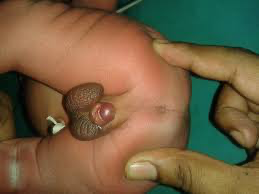 בבדיקה גופנית רואים-
האם ניתן להסיק מהתמונה כי מדובר במום גבוה?
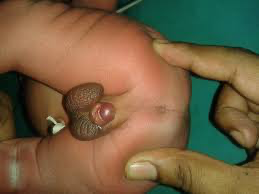 בבדיקה גופנית רואים-
האם ניתן להסיק מהתמונה כי מדובר במום גבוה?
קשה להעריך כי מצד אחד הטוסיק לא מפותח 
מספיק, אבל כן רואים אנאל דימפל קטן. אין עדות 
לפיסטולה פרינאלית.
הפגיסט הזמין צילום כעת, מתי יש לבצעו? כיצד מבצעים את השיקוף.
הפגיסט הזמין צילום כעת, מתי יש לבצעו? כיצד מבצעים את השיקוף.
יש לבצע צילום לאחר שחלפו לפחות 18 שעות לפי הספר (עד 24 שעות) כדי לאפשר למקוניום להגיע לרקטום התחתון. 
ביצוע השיקוף הינו בתנוחת cross table- מניחים את המטופל על הבטן עם איזושהיא הגבהה מתחת לבטן וקרוב לאגן. מניחים את הצילום כך שיהיה על ראש הפמור, ושמים מטבע במיקום של האנוס.
אילו עוד בדיקות רדיולוגיות ודיאגנוסטיות צריך?
אילו עוד בדיקות רדיולוגיות ודיאגנוסטיות צריך?
יש לעשות את הבדיקות הבאות- 
1. צילום חזה ובטן, צילום סאקרום. 
2. סונר מוח, לב, בטן וחוט שדרה.
האם תוצאת סונר חוט שדרה תשפיע על סוג ההתערבות הכירורגית?
האם תוצאת סונר חוט שדרה תשפיע על סוג ההתערבות הכירורגית? 
סונר חוט שדרה במקרה האמור מדגים שהקונוס מדולריס נמצא ב- l4- יחסית נמוך, ואין תזוזה משמעותית של הקאודה אקינה וסוף הקורד- לא רואים פילום שמן או ליפומה- זה נראה מתאים ל- tethered cord. התשובה הזו יכולה להיות בעל סמנים פרוגנוסטיים ויש להשלים יעוץ נוירוכירורגי אולם זה לא משנה למנגמנט של הניתוח כעת. בכל מקרה יש דיבייט גדול אם יש צורך לנתח את זה בהמשך.
בצילום prone מודגם כי האויר ברקטום לא עובר מעבר לקוקסיקס, ואין עדות למקוניום באיזור הפרינאום. מה השלב הבא?
בצילום prone מודגם כי האויר ברקטום לא עובר מעבר לקוקסיקס, ואין עדות למקוניום באיזור הפרינאום. מה השלב הבא? 
למעשה המום אינו נמוך ויש להתקדם לביצוע קולוסטומיה. בהנחה והמרחק בין הרקטום לאנוס הינו פחות מ- 1 סמ ואין קונטראאינדיקציות לניתוח פרימארי אפשר להתקדם ל- psarp אולם בהינתן כי אין עדות לכך יש להתקדם לביצוע קולוסטומיה.
מהם שלבי הניתוח בקולוסטומיה, איזה קולוסטומיה נבחר ומדוע?
מהם שלבי הניתוח בקולוסטומיה, איזה קולוסטומיה נבחר ומדוע? 
הקולוסטומיה תהיה מסיגמואיד, באיזור המעבר בין הקולון השמאלי לסיגמא. זה יקטין את הסיכון לפרולפס מצד אחד, וישאיר מספיק אורך לתיקון מהצד השני. הניתוח המותווה הוא open divided colostomy.
האם יש להמשיך אנטיביוטיקה פוסטאופרטיבית, ואיזו?
האם יש להמשיך אנטיביוטיקה פוסטאופרטיבית, ואיזו? 
באופן כללי מניחים שקיימת פיסטולה עד שמבצעים את הקולוסטוגראם- מקובל לתת אוגמנטין עד ביצוע קולוסטוגראם ואז לתת טיפול פומי אחר (טרימטופרים-סולפה).
מהי החשיבות של הקולוסטוגראם, ומתי הבדיקה הזו צריכה להתבצע?
מהי החשיבות של הקולוסטוגראם, ומתי הבדיקה הזו צריכה להתבצע?
בדיקת קולוסטוגראם בודקת מספר דברים חשובים- האחד, את מיקום הפיסטולה. והשני- האם יש מספיק אורך של המוקוס פיסטולה בשביל להגיע לצורך ביצוע ה- psarp.  
 אין אינדיקציות מיוחדות מתי הבדיקה הזו צריכה להתבצע. בגדול- בתוך חודש מהניתוח.
מהם שלבי ניתוח psarp, בהנחה ומדובר בפיסטולה רקטו-בולברית?
מהם שלבי ניתוח psarp, בהנחה ומדובר בפיסטולה רקטו-בולברית?
השכבה בתנוחת ג׳ק נייף לאחר וידוא קתטר שתן ממוקם (הכנסה על ידי הכירורג), ומקובע. דם לסוג, ליין מרכזי אנטיביוטיקה פרופילקטית, הכנת מעי. 
טרם חתך ביצוע בדיקה של גבולות האנוס העתידי עם מגרה שריר. סימון עם חוט משי משני הצדדים. 
חתך המשתרע מפי הטבעת העתידי כאמור ועד הקוקסיקס. כניסה על קו האמצע והפרדת השרירים לאחר שכבת השומן והתת עור. זיהוי הרקטום הפוסטריורי, הנחת תפרי אחיזה. פתיחתו טרנסברסלית, זיהוי הפיסטולה, הנחת תפרים סביבה וקשירתה. הפרדת קיר הרקטום הלטרליים והפוסטריורים והתחלת הפרדה של קיר הרקטום הקדמי שיש לו קיר משותף עם האורתרה, קרוב ככל האפשר לרקטום עצמו עד השגת מספיק אורך לצורך ניוד וביצוע השקה. קיבוע הרקטום וה- גלוטאלים של קיר הרקטום הפוסטריורי. קיבוע הרקטום עצמו לאנוס העתידי עם 16 תפרים מעגלים, וידוא שזה לא מסובב ואין מתח. בניית הגוף הפרינאלי. הכנסת הגר מספר 10-12.
מהי הפרוגנוזה של המטופל, כיצד נעקוב אחריו ומה נמליץ במכתב שחרור? 
האם יש מקום לנתח את ה- tethered cord?
מהי הפרוגנוזה של המטופל, כיצד נעקוב אחריו ומה נמליץ במכתב שחרור? 
לאחר סגירת הסטומה ומעקב אחר הרחבות יש לציין להורים כי במום כאמור יש יחסית שליטה טובה על יציאות ועל שתן אולם צריך לעקוב, כאשר אחת מהבעיות הינה עצירות. סביבוכים אחרים יכולים להיות סטנוזיס של ההשקה או בעיה בתחושה וכדומה. 
האם יש מקום לנתח את ה- tethered cord? 
יש דיבייט גדול לגבי זה, בכל מקרה זה לא אמור לשנות מבחינת מערכת העיכול.
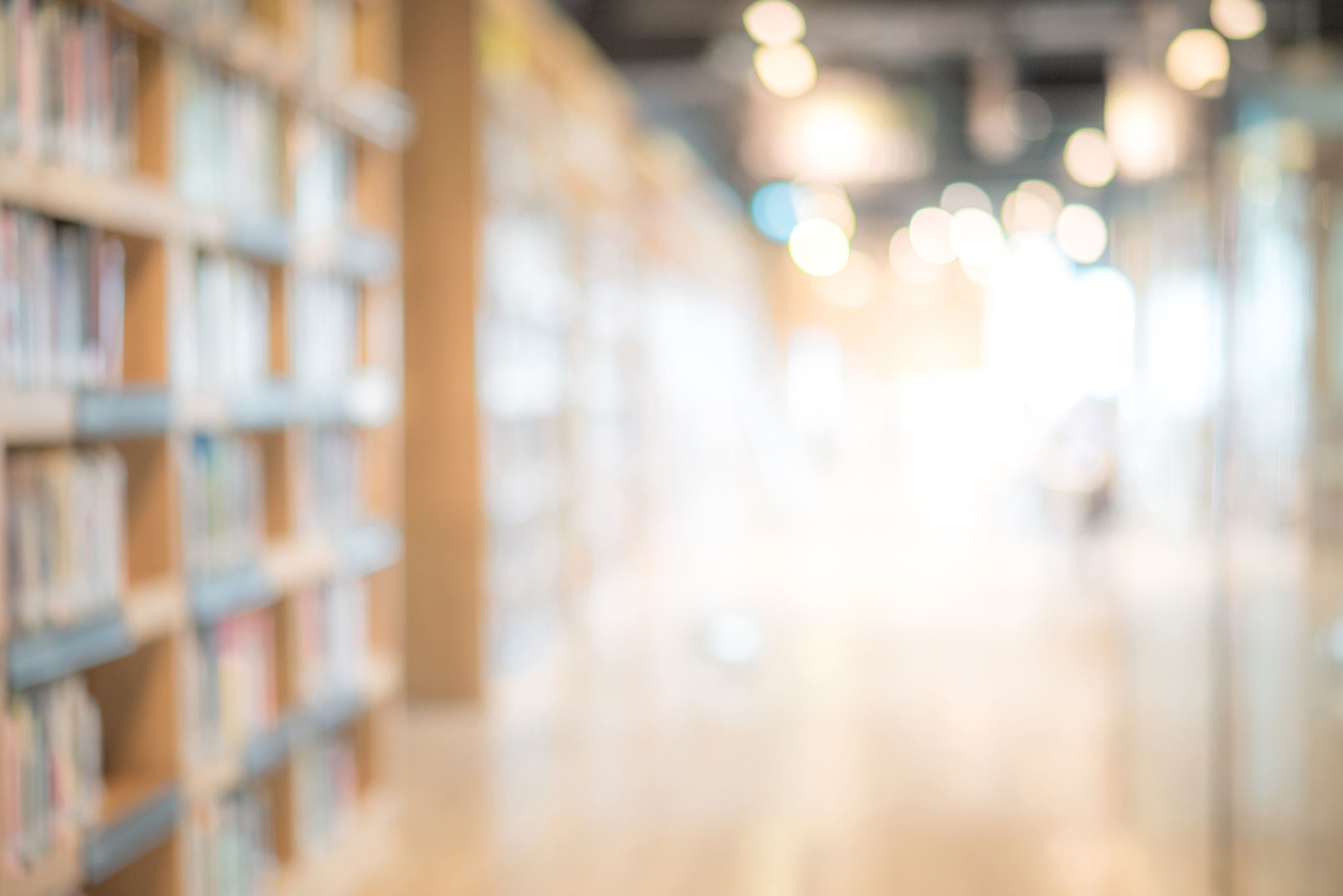 כרטיסיה 7
בשבוע 19 של ההריון של בחורה צעירה בת 18, מתגלה רמת afp גבוהה. בסונר שמתבצע בשבוע 22 מודגמת עוברית עם דפקט בדופן הבטן מימין ומעי שעבר הרניאציה לחלל מי השפיר. יש אבחנה של גסטרוסכיזיס. 
אילו דברים חשובים, הקשורים לדיאגנוזה של גסטרוסכיזיס יש לדבר עם המשפחה?
כרטיסיה 7
בשבוע 19 של ההריון של בחורה צעירה בת 18, מתגלה רמת afp גבוהה. בסונר שמתבצע בשבוע 22 מודגמת עוברית עם דפקט בדופן הבטן מימין ומעי שעבר הרניאציה לחלל מי השפיר. יש אבחנה של גסטרוסכיזיס. 
אילו דברים חשובים, הקשורים לדיאגנוזה של גסטרוסכיזיס יש לדבר עם המשפחה?
גסטרוסכיזיס זה פגם בדופן הבטן ובו יש הרניאציה של לולאות מעי לתוך מי השפיר. לרוב גסטרוסכיזיס לא מאופיין עם מומים נולדים נוספים אבל מידת הפגיעה במעי יכולה להיות משמעותית וגסטרוסכיזיס פעמים רבות גורם לסמונת המעי הקצר, תלות בהזנה על ורידית ועד הצורך בניתוחים להארכת מעי ואף להשתלת מעי. בהקשר זה יש לעשות את האבחנה בין קומפלקס גסטרוסגיזיס שהוא בעצם הריסק פקטור העיקרי- כלומר נוכחות של אטרזיה, נקרוזיס, פרפורציה, וולולוס וכדומה. חשוב לציין על המוטיליות של המעי, שהיא ירודה ככל הנראה משנית לחשיפה למי השפיר, על הצורך באשפוז ממושך בפגיה עקב אילאוס, על האופציה שבכ- 10% בממוצע מהמקרים תהיה אטרזיה נוספת במעי שתצריך ניתוח נוסף, על הצורך בניתוח אשך טמיר במידה ומדובר בבן וכן על ההיבטים הקוסמטיים הקשורים לקיר הבטן. יש להסביר על השיטות לניתוח, כולל סילו, רדוקציה הדרגתית, צורך בהנשמה ממושכת, ריפלוקס. 
מעקב אחר גסטרוסכיזיס במהלך ההריון כולל ביצוע סונר ומעקב אחר מי השפיר, הרחבת לולאות מעי, עדות ל- closing gastroschisis, מעקב אחר חשד לפרפורציה תוך רחמית וכדומה.
המטופלת שמעה מהגניקולוג כי עליה לעבור לידה קיסרית. היא שואלת אם אכן יש חובה כזו.
המטופלת שמעה מהגניקולוג כי עליה לעבור לידה קיסרית. היא שואלת אם אכן יש חובה כזו. 
באופן כללי אין אינדיקציה לניתוח קיסרי. עם זאת, ישנם מצבים בהם כן מותווה ניתוח קיסרי- למשל עדות לקומפלקס גסטרוסכיזיס עם פרפורציה וכו׳- למרות שכל מקרה צריך להיות מדויין לגופו.
המטופלת עוברת מעקב צמוד, כאשר בשבוע 31 יש הרחבה ניכרת של לולאות מעי, עם עיבוי דופן. הגניקולוג שביצע את הסונר מתקשר מודאג ושואל לגבי הצורך בזירוז לידה. מה נציע?
המטופלת עוברת מעקב צמוד, כאשר בשבוע 31 יש הרחבה ניכרת של לולאות מעי, עם עיבוי דופן. הגניקולוג שביצע את הסונר מתקשר מודאג ושואל לגבי הצורך בזירוז לידה. מה נציע? 
לידה מוקדמת, במידה ואין עדות למצוקה עוברית, מקושרת בתוצאות פחות טובות באופן כללי ועל כן לא מומלצת. יש להמשיך מעקב הריון הדוק.
בשבוע 33, יש יותר הרחבה, ובשבוע 35 פתאום יש collapse יחד עם חומר או דבריס שנמצא צף במי השפיר. מה ככל הנראה המשמעותית הקלינית של הממצאים ומהו הצעד הבא?
בשבוע 33, יש יותר הרחבה, ובשבוע 35 פתאום יש collapse יחד עם חומר או דבריס שנמצא צף במי השפיר. מה ככל הנראה המשמעותית הקלינית של הממצאים ומהו הצעד הבא? 
הממצאים המתוארים יכולים להתאים לפרפורציה תוך רחמית. על כן, יש ליילד את המטופלת.
תינוקת מיולדת בניתוח קיסרי לאחר כשילון של אינדוקציה, היא שוקל 1.98 קג, ויש לה אפגאר של 4 ו- 8. בסקירה מהירה נראה שיש לה אטרזיה של הקולון, עם וולוולוס, נקרוזיס, ומיקרופרפורציה. הקולון הימני וחצי מהאילאום גנגרנוטים. 
מהן האופציות הכירורגיות?
תינוקת מיולדת בניתוח קיסרי לאחר כשילון של אינדוקציה, היא שוקל 1.98 קג, ויש לה אפגאר של 4 ו- 8. בסקירה מהירה נראה שיש לה אטרזיה של הקולון, עם וולוולוס, נקרוזיס, ומיקרופרפורציה. הקולון הימני וחצי מהאילאום גנגרנוטים. 
מהן האופציות הכירורגיות? 
ביצוע כריתה של החלקים הגנגרנוטיים. ניתן לשקול השקה אילאו-קולונית- זה תלוי במעי ובאספקת הדם. ניתן לשקול גם גסטרוסטומיה כתלות במה שנותר מן המעי.
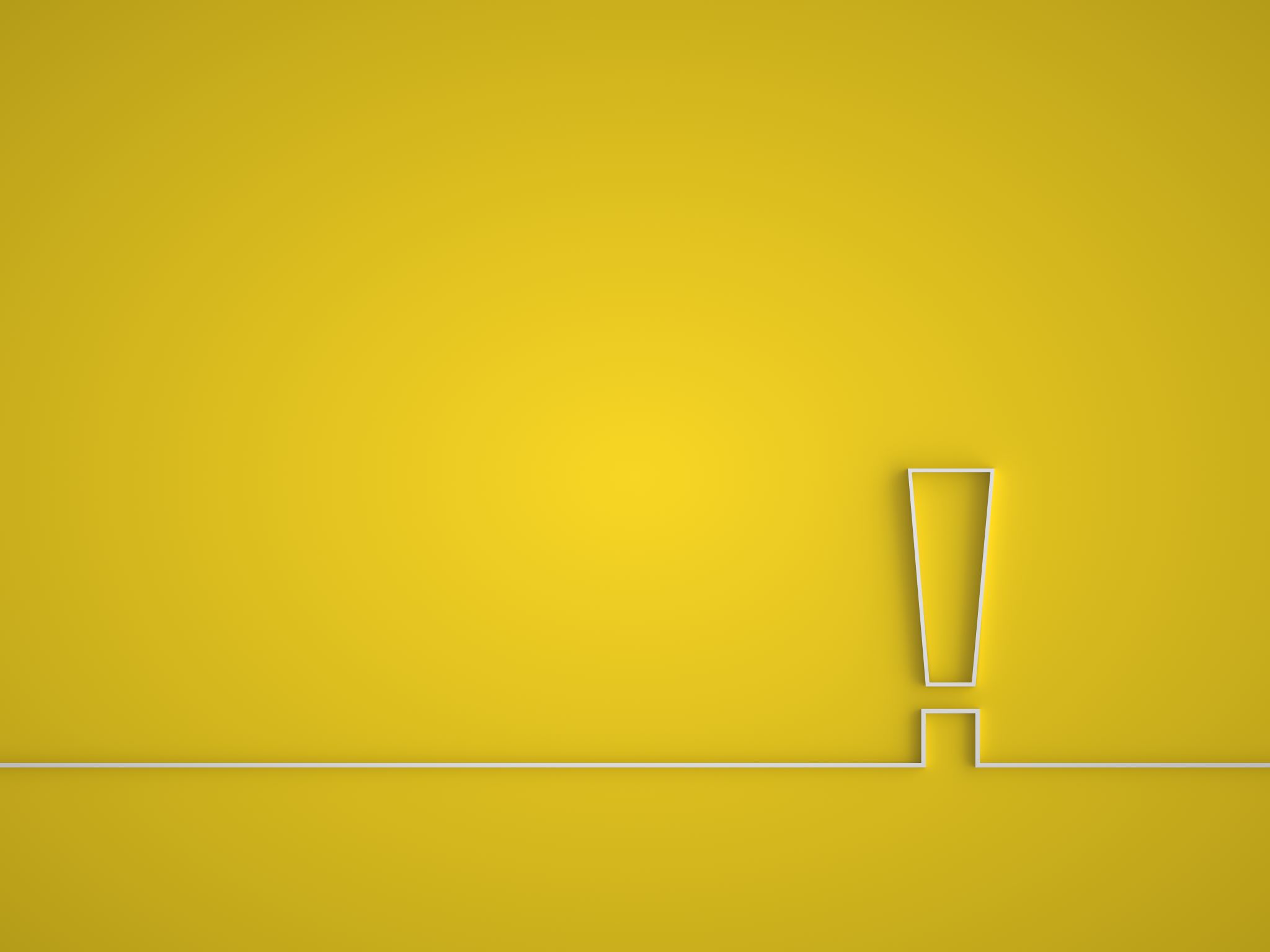 כרטיסיה 8
תינוקת עם תסמונת דאון מגיעה למיון עקב סיפור של יומיים הקאות מרתיות. התינוקת נולדה בשבוע 37 לאמא בת 35, עם מעקב הריון תקין. היא אכלה כלכלת הנקה בחודש הראשון אולם כשהחלה פורמולה החלה עם הקאות, וההקאות מרתיות, לאחר ארוחות ובין לבין. היא ממשיכה להעביר יציאות ומשתינה. 
מה חשוב להעריך מבחינה קלינית?
כרטיסיה 8
תינוקת עם תסמונת דאון מגיעה למיון עקב סיפור של יומיים הקאות מרתיות. התינוקת נולדה בשבוע 37 לאמא בת 35, עם מעקב הריון תקין. היא אכלה כלכלת הנקה בחודש הראשון אולם כשהחלה פורמולה החלה עם הקאות, וההקאות מרתיות, לאחר ארוחות ובין לבין. היא ממשיכה להעביר יציאות ומשתינה. 
מה חשוב להעריך מבחינה קלינית? 
מדובר בתינוקת שמציגה סמנים של חסימת מעיים עם הקאות מרתיות. חשוב להעריך סמנים חיוניים- דופק, לחץ דם, טמפרטורה, סטורציה. חשוב להעריך את מצב ההידרציה של המטופלת- ריריות, טורגור, פונטנלות, בכי בלי דמעות, מתן שתן מועט וכדומה. 
יש לבצע בדיקת בטן ולהעריך תפיחות, רגישות, דיסקולורציה, מסות, קולות בטן. 
יש לקחת בדיקות מעבדה- גזים, ספירה, כימיה, בדיקת שתן, קרישה, דם לבנק הדם. 
יש להזמין צילום בטן- דקוביטוס ו- ap. 
יש לתת בולוס נוזלים ולוודא עירוי טוב. 
יש להכניס זונדה.
התינוקת עירנית ונראית במצב כללי טוב. מעט טכיקרדית עם דופק 160, אבל מעבר לזה יציבה המודינמית. הבטן לא תפוחה ולא רגישה. יש צואה במראה תקין בחיתול. צילום בטן מדגים תמונה של double bubble עם מעט גז דיסטלי. 
מה הצעד הבא?
התינוקת עירנית ונראית במצב כללי טוב. מעט טכיקרדית עם דופק 160, אבל מעבר לזה יציבה המודינמית. הבטן לא תפוחה ולא רגישה. יש צואה במראה תקין בחיתול. צילום בטן מדגים תמונה של double bubble עם מעט גז דיסטלי. 
מה הצעד הבא? 
התינוקת התייצגה עם רושם לחסימה גבוהה של מערכת העיכול, באבחנה מבדלת חסימת תריסריון שאינה מלאה. ההקאות המרתיות מחייבות לשלול וולוולוס כאטיולוגיה אפשרית ולכן יש להזמין שיקוף בליעה. בין האבחנות הנוספות ניתן לכלול אטרזיה של הדואדנום- למשל web או אנולר פנקראס או היצרות שהן סיבות שיכולות לגרום להתייצגות מעט מאוחרת.
מוזמן צילום שיקוף לשלילת מלרוטציה- לא מדגים מלרוטציה אלא מדגים איזו חסימה אינטרינזית בתריסריון והתריסריון עצמו יחסית מורחב עם רושם לחסימה כרונית.
התינוקת נלקחת לחדר הניתוח בבוקר שלמחרת – מה יש לעשות כדי לאשש את האטיולוגיה של החסימה? מה הצעדים שיש לעשות בניתוח?
התינוקת נלקחת לחדר הניתוח בבוקר שלמחרת – מה יש לעשות כדי לאשש את האטיולוגיה של החסימה? מה הצעדים שיש לעשות בניתוח? 
בניתוח יש לבצע חתך טרנסברסלי ימני מעל הטבור, וסקירת המעי- בשלב הראשון לראות שאין וולולוס. לאחר מכן- הסטת המעי הגס מדיאלית ושחרורו מהאחיזות בכפף הכבד, וחשיפת התריסריון על ידי ביצוע קוכריזציה (שחרור הפריטונאום הפוסטריורי של קיר הדואדנום היורד, ועל ידי כך חשיפה של דואדנום אחורי וניוד מלא שלו). לאחר מכן מציאת האטרזיה או שני חלקי התריסריון. ביצוע חתך רוחבי על החלק הפרוקסימלי, הכנסת קתטר פולי ווידוא שאין ווב. במידה ויש- חיתוכו תוך היזהרות על הפפילה שקרובה אליו. השלמת ביצוע חתך בצד הדיסטלי ודואדנו-פלסטיה. טרם ההשקה- השלמת פוטנטיות של הצד הדיסטלי.
מדוע חסימה זו לא התבטאה בסונר הפרינטלי? 
האם יש סיבוכים לטווח ארוך?
מדוע חסימה זו לא התבטאה בסונר הפרינטלי?
לרוב חסימה זו מתבטאת יותר בהמשך ההריון, סביב חודש שביעי, מה גם שמדובר בחסימה חלקית.  
האם יש סיבוכים לטווח ארוך? 
בעיקר- היצרות של ההשקה אבל גם חסימה פונקציונלית שאין מה לעשות איתה מבחינה כירורגית (כתוצאה מפריסטלטיקה ירודה של התריסריון המורחב).
[Speaker Notes: כשצריך לסווג חסימות תריסריון- מסווים כתוצאה מ- 4 סיבות עיקריות: האחת- אטרזיה, השניה- סטנוזיס- בגלל ווב, דיאפרגמה או וינדסוק שזה מקרה פרטי של ווב, השלישית- לבלב אנולרי, והרביעית- כתוצאה ממלרוטציה מלאה או חלקית. אטרזיה של התריסריון וסטנוזיס מוסברות הכי על ידי תיאוריה של בעיה ברה-קנליזציה. הלומן של התריסריון נחסם בשבוע 7-8 ובהמשך נפתח בשבוע 11. סיבות מאוד נדירות נוספות שיכולות להסביר חסימה כוללות אופליקציות, מלפורמציות ווסקולריות, פרה-דואדנל פורטה ועוד. במידה ומזוהה חסימת תריסריון בהריון יש להשלים אקו לב ודיקור מי שפיר לשלילת בעיות כרומוזומליות- בערך לשליש יש תסמונת דאון. מבחינת חסימה מלאה – יכול להתרחש כתוצאה מאטרזיה או לבלב אנולרי. סוג 1 של אטרזיה הינו הכי שכיח ובו יש המשכיות של קיר התריסריון עם איזור מעבר ברור. סוג 2 הינו קורד פיברוטי, וסוג 3 כולל הפרדה מלאה של שני הקצוות. בשלושת המקרים עושים השקה על שם קימורה- חתך רוחבי בחלק הפרוקסימלי, ואורכי בחלק הדיסטלי. כשמדובר בווב- צריך לזכור שהחלק המדיאלי לרוב נפתח שם- אפשר ללחוץ על כיס המרה ולראות את זה]
תינוקת בת יממה מגיעה לפגיה עקב שתי הקאות מרתיות. התינוקת נולדה בלידה ווגינלית ספונטנית בשבוע 35 לאישה בריאה. לאמא היה סיפור של ריבוי מי שפיר בהריון ושאלה לגבי הרחבה של לולאות מעי בסונר שביצעה בשבוע 22 אולם היא לא המשיכה מעקב הריון מסודר. 
בבדיקה, התינוקת שוקלת 2.8 קג ועם מדדים חיוניים תקינים. הבטן שלה רכה אינה רכיה ולא תפוחה ללא מסה. האנוס פטנטי. בזונדה יש תוכן מרתי, אין עדות למומים מולדים אחרים. צילום בטן מדגים לולאה מאוד מורחבת ללא פיזור גזים תקין. 
מהי האטיולוגיה הסבירה של ההקאות? 
האם צריך הדמיה נוספת לפני ניתוח?
כרטיסיה 9
כרטיסיה 9
תינוקת בת יממה מגיעה לפגיה עקב שתי הקאות מרתיות. התינוקת נולדה בלידה ווגינלית ספונטנית בשבוע 35 לאישה בריאה. לאמא היה סיפור של ריבוי מי שפיר בהריון ושאלה לגבי הרחבה של לולאות מעי בסונר שביצעה בשבוע 22 אולם היא לא המשיכה מעקב הריון מסודר. 
בבדיקה, התינוקת שוקלת 2.8 קג ועם מדדים חיוניים תקינים. הבטן שלה רכה אינה רכיה ולא תפוחה ללא מסה. האנוס פטנטי. בזונדה יש תוכן מרתי, אין עדות למומים מולדים אחרים. צילום בטן מדגים לולאה מאוד מורחבת ללא פיזור גזים תקין. 
מהי האטיולוגיה הסבירה של ההקאות? 
התמונה הקלינית וכן לפי מעקב ההריון מצביעים על חסימה גבוהה של מערכת העיכול- ככל הנראה אטרזיה גגונאלית. אטיולוגיות נוספות בהקאות מרתיות אצל ילוד כוללות כמובן מידגאט וולוולוס, מקוניום אילאוס, מחלת הירשפרונג, גם אטרזיה של התריסריון. 
האם צריך הדמיה נוספת לפני ניתוח? באופן כללי אפשר להחליט לנתח את המטופלת ללא ביצוע כל הדמיה נוספת. אולם בהינתן מצבה הכללי הסביר של המטופלת מומלץ לבצע חוקן שיקוף שעוזר לשלול אטרזיה קולונית.
מבוצע צילום חוקן שמדגים מיקרוקולון במיקום תקין אנטומית. מהי המשמעות?
מבוצע צילום חוקן שמדגים מיקרוקולון במיקום לא תקין אנטומית- הצקום מצד שמאל ולמטה, והפלקסורה ההפטית היא בקו האמצע. מהי המשמעות? 
מיקרוקולון לכל אורכו שולל חסימה קולונית, ובאופן כללי הינו ממצא נפוץ במטופלים עם אטרזיה של המעי הדק, אבל זה פחות קיים כשיש אטרזיה מאוד פרוקסימלית ויחידנית, כי הקולון עצמו יודע להתמלא משאר המעי הדק. 
מיקום המעי הגס מחשיד לקיום מלרוטציה ולמידגאט וולוולוס שהתרחש במהלך ההריון.
מבוצע ניתוח. בניתוח רואים non rotation של המעי, יש גגונל אטרזיה כ- 15 סמ דיסטלית לטרייטז. הרוחב של הגגונום הפרוקסימלי הינו 3 סמ. לאחר מכן יש המשך של לולאות מעי של האילאום שממשיך 4 סמ פרוקסימלי לשסתום האילאוצקלי. יש מסה פיברוטית קטנה הנמדדת כ- 2*1 סמ בשורש המזנטריום. 
בהינתן האמור, איזה ניתוח נבצע?
מבוצע ניתוח. בניתוח רואים non rotation של המעי, יש גגונל אטרזיה כ- 15 סמ דיסטלית לטרייטז. הרוחב של הגגונום הפרוקסימלי הינו 3 סמ. לאחר מכן יש המשך של לולאות מעי של האילאום שממשיך 4 סמ פרוקסימלי לשסתום האילאוצקלי. יש מסה פיברוטית קטנה הנמדדת כ- 2*1 סמ בשורש המזנטריום. 
בהינתן האמור, איזה ניתוח נבצע? יצוין כי יש יחס של 4:1 מבחינת חלקי ההשקה. 
המטופלת מתייצגת עם מעי קצר באופן משמעותי. קיימת וריאביליות בהגדרות אבל אורך מעי של 35 סמ אצל ילוד מקושר בסיכוי של 50% להיגמל מהזנה על ורידית, למרות שיש מצבים של מטופלים שהחלו עם 10 סמ של מעי דק והצליחו להיגמל. ככל שהתינוק יותר פג כך גדל הסיכוי שהמעי יגדל באורך שלו. 
הניתוח מטרתו לשמר אורך מעי עד כמה שניתן ולכן תתבצע השקה אילאו-גגונלית, עם או בלי טאפרינג. המעי הפרוקסימלי לא מורחב ברמה קיצונית בשביל לבצע טאפרינג. כמו כן מומלץ לבצע גסטרוסטומיה. 
מבחינת ההשקה יש עדיפות לבצע השקה קצה לקצה עם חתך oblique – כמו cheatle slit  בצד הדיסטלי האנטי-מזנטריאלי. 
שלבים חשובים בניתוח- חתך (יכול להיות פרי-אומביליקלי), הערכת כל המעי הדק לוודא שאין אטרזיות נוספות, לוודא שאין מלרוטציה ואם יש לבצע ladd, לתעד בדיוק את אורך המעי, ובמקרים של מעי קצר- להוסיף גסטרוסטומיה.
המטופלת מתאוששת היטב, יש לה פיקליין והיא מקבלת הזנה על ורידית בנוסף להאכלה מתמשכת דרך הגסטרוסטומיה, החל מהיום העשירי לאחר הניתוח (תחילה בכמות חצי סיסי לשעה ואז עליה נוספת). היא עוברת מהפגיה למחלקת ילדים, משוחררת בגיל חצי שנה לביתה, כשהיא אוכלת שליש מהצריכה הקלורית מהגסטרוסטום, ושני שליש דרך tpn. בגיל שנה וחצי, היא לא עולה במשקל, ומבוצע צילום בטן פסאג׳. הרדיולוג מציין שיש חשד להיצרות בהשקה עקב הרחבה משמעותית של המעי הדק ומילוי מאוד מאוחר של הקולון. האם זה בהכרח נכון?
המטופלת מתאוששת היטב, יש לה פיקליין והיא מקבלת הזנה על ורידית בנוסף להאכלה מתמשכת דרך הגסטרוסטומיה, החל מהיום העשירי לאחר הניתוח (תחילה בכמות חצי סיסי לשעה ואז עליה נוספת). היא עוברת מהפגיה למחלקת ילדים, משוחררת בגיל חצי שנה לביתה, כשהיא אוכלת שליש מהצריכה הקלורית מהגסטרוסטום, ושני שליש דרך tpn. בגיל שנה וחצי, היא לא עולה במשקל, ומבוצע צילום בטן פסאג׳. הרדיולוג מציין שיש חשד להיצרות בהשקה עקב הרחבה משמעותית של המעי הדק ומילוי מאוד מאוחר של הקולון. האם זה בהכרח נכון? 
לא, ממצאים רדיולוגיים אצל מטופלים עם severe short bowel יכולים להיות כפי שמתואר כאן. לא סביר שנראה היצרות בהשקה בשלב כל כך מאוחר, בהיעדר הקאות.
מה האופציות שניתן להציע למטופלת בהינתן הממצאים האמורים?
מה האופציות שניתן להציע למטופלת בהינתן הממצאים האמורים?
המטופלת מתייצגת למעשה עם תסמונת מעי קצר וחוסר יכולת להיגמל מ- tpn בשילוב ftt. האופציות הכירורגיות הינן לביצוע ״הארכת מעי״ בכמה טכניקות- הטכניקה הקלה יותר לביצוע הינה step- אנטרופלסטיה טרנסברסלית, או שיטת ביאנקי, שהיא מעט יותר מסובכת.
המטופלת עוברת ניתוח בשיטת step והמעי מוארך מ 46 סמ ל- 69 סמ וממשיכה להתקדם היטב.
כרטיסיה 9
למרפאה פרה-נטלית מגיעה אישה בת 35 בהריון שבוע 35, עם סיפור של מחלת קרוהן ברקע וריפלוקס. יש לה שני ילדים בריאים בבית. בסונר שבוצע כעת בשבוע 20 נצפתה מסה ציסטית תוך בטנית, בקוטר כ- 1 סמ, צמודה לשלפוחית אצל עובר זכר. סונר חוזר הדגים עליה במסה בקוטר 2.3*2.2 סמ, ממוקמת מימין לשלפוחית ונפרדת ממנה, מכיס המרה והכליות. אין עדות להרחבת לולאות מעי ושאר הבדיקה תקינה. 
מהי ככל הנראה המסה האמורה?
כרטיסיה 9
למרפאה פרה-נטלית מגיעה אישה בת 35 בהריון שבוע 35, עם סיפור של מחלת קרוהן ברקע וריפלוקס. יש לה שני ילדים בריאים בבית. בסונר שבוצע כעת בשבוע 20 נצפתה מסה ציסטית תוך בטנית, בקוטר כ- 1 סמ, צמודה לשלפוחית אצל עובר זכר. סונר חוזר הדגים עליה במסה בקוטר 2.3*2.2 סמ, ממוקמת מימין לשלפוחית ונפרדת ממנה, מכיס המרה והכליות. אין עדות להרחבת לולאות מעי ושאר הבדיקה תקינה. 
מהי ככל הנראה המסה האמורה? 
האבחנה המבדלת למסה ציסטית תוך בטנית אצל עובר יכולה להיות לימפאגיומה, דופליקציה, או ציסטה מזנטריאלית. אין צורך בהכנות מיוחדות לקראת הלידה במידה ואין רושם להחמרה בגודל הציסטה. באופן כללי מסה ציסטית יכולה לנבוע מהכבד, דרכי המרה, הכליות, מערכת השתן, השחלות, הרטרופריטונאום או מערכת העיכול. לכן חשוב לשאול במהלך יצוע הסונר האם יש קשר לאיברים אלו.
תינוק זכר נולד בשבוע 39 בלידה ווגינלית ספונטנית. הוא אסימפטומטי והבדיקה הגופנית תקינה. משוחרר לביתו בגיל יומיים. 
מהי התוכנית לפולואפ?
תינוק זכר נולד בשבוע 39 בלידה ווגינלית ספונטנית. הוא אסימפטומטי והבדיקה הגופנית תקינה. משוחרר לביתו בגיל יומיים. 
מהי התוכנית לפולואפ? 
התוכנית היא הזמנת המטופל בגיל חודש לביצוע סונר ביקורת לצורך מעקב. יש להסביר להורים על מצבים בהם יש לפנות למיון.
המטופל מגיע לביקורת בגיל שישה שבועות, הוא אוכל היטב ולא סיפמטומטי. יש הידרוצלה קטנה מימין, ללא עדות למסה נמושה. בסונר ביקורת רואים מסה ציסטית בקוטר 2.5*1.6*1.8 סמ בבטן הימנית העליונה, נפרדת מהכליה ומהכבד. הציסטה עצמה נראית מובילית, עגולה בתזוזה, והיא כוללת נוזל שנראה כמו ציסטה פשוטה. יש מראה המתאים לציסטה של מערכת העיכול- עם רים פנימי היפראקואי, המתאים למוקוזה וסובמוקוזה, ורים חיצוני היפואקואי, המתאים לשריר. זה מאושש את האבחנה כי מדובר בדופליקציה של מערכת העיכול. 
מה הטיפול המומלץ בתינוק אסימפטומטי?
המטופל מגיע לביקורת בגיל שישה שבועות, הוא אוכל היטב ולא סיפמטומטי. יש הידרוצלה קטנה מימין, ללא עדות למסה נמושה. בסונר ביקורת רואים מסה ציסטית בקוטר 2.5*1.6*1.8 סמ בבטן הימנית העליונה, נפרדת מהכליה ומהכבד. הציסטה עצמה נראית מובילית, עגולה בתזוזה, והיא כוללת נוזל שנראה כמו ציסטה פשוטה. יש מראה המתאים לציסטה של מערכת העיכול- עם רים פנימי היפראקואי, המתאים למוקוזה וסובמוקוזה, ורים חיצוני היפואקואי, המתאים לשריר. זה מאושש את האבחנה כי מדובר בדופליקציה של מערכת העיכול. 
מה הטיפול המומלץ בתינוק אסימפטומטי? 
הטיפול, גם כשהתינוק הוא א-סימפטומטי, הינו כריתה. הסיבה הינה מניעת הסיכון לסיבוכים כמו התפשלות, וולוולוס, דימום וכדומה שיכולים להביא לכריתת מעי ואף נרחבת. אין המלצות מפורשות מתי לבצע את הכריתה אולם מרבית הדופליקציות הסימפטומטיות מתגלות במטופלים מתחת לגיל שנתיים ולכן מומלץ להתקדם לניתוח.
מה הגישה הכירורגית המותווית?
מה הגישה הכירורגית המותווית?
ניתן לבצע את הניתוח בגישה לפרוסופית – מאפשר זיהוי טוב של מיקום הציסטה, עם מוביליזציה של המעי וביצוע כריתה אקסטרה-קורפורלית עם השקה פרימארית.
התינוק עובר ניתוח בגיל 3 חודשים, יש עדות לדופליקציה בשסתום אילאוצקלי, הקולון הימני מנויד באופן לפרוסקופי ומבוצע כריתה אילאו-צקלית. 
מה נצפה לראות בהיסטולוגיה?
התינוק עובר ניתוח בגיל 3 חודשים, יש עדות לדופליקציה בשסתום אילאוצקלי, הקולון הימני מנויד באופן לפרוסקופי ומבוצע כריתה אילאו-צקלית. 
מה נצפה לראות בהיסטולוגיה? 
בהסטולוגיה ניתן לראות מאפיינים כגון- 
תאי מעי עם או בלי מוקוזה פנקראטית או גסטרית.
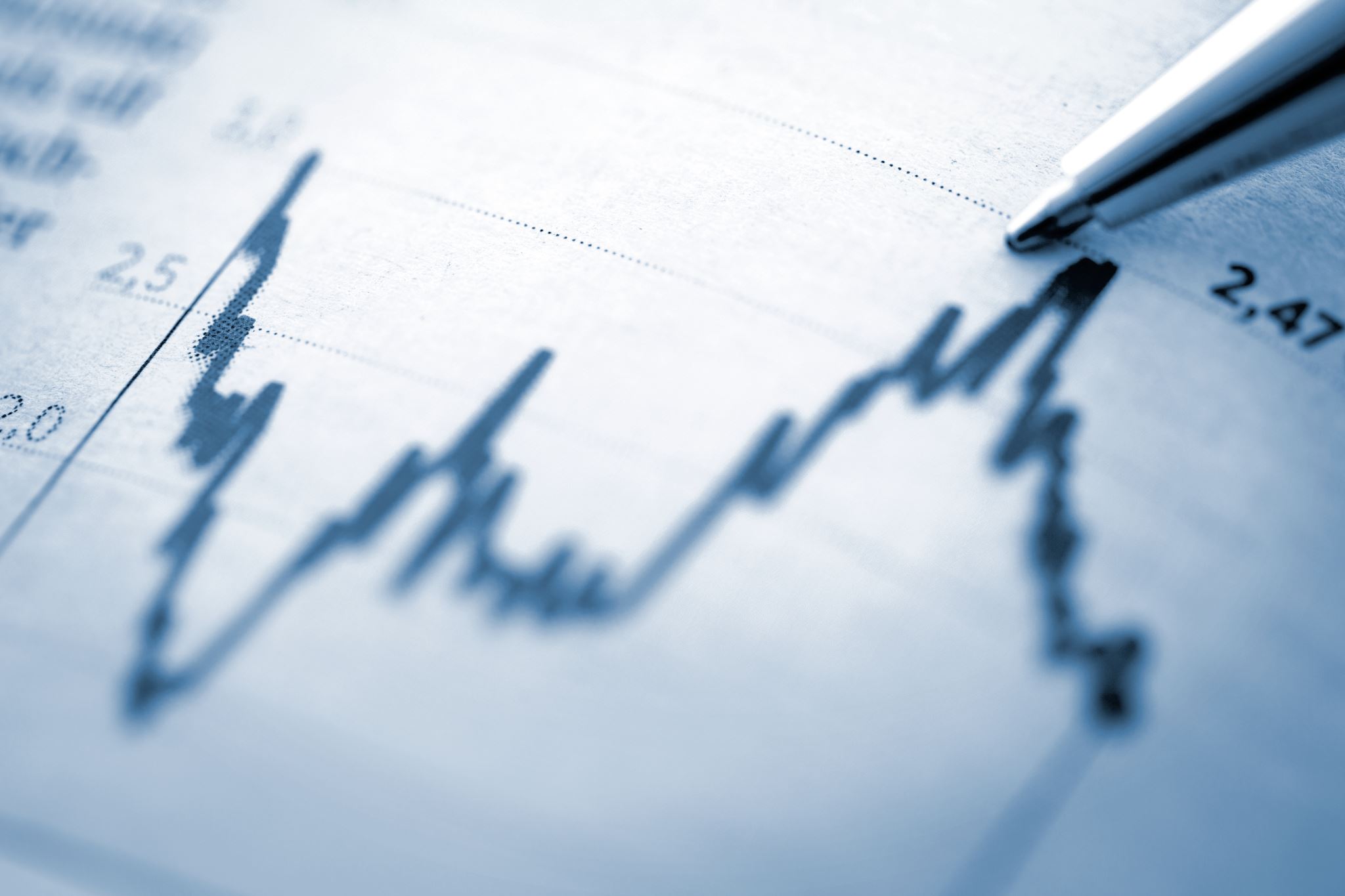 כרטיסיה 10
בסקירת מערכות בשבוע 21, אצל אישה בת 38 עם הסטוריה של הפלה ספונטנית בעברה, מתגלה עובר ממין זכר עם מסה ציסטית בבטן ימנית עליונה הנמדדת 9*12 ממ. שאר הבדיקה, לרבות בדיקת הכליות, והדגמה של כיס מרה, היא תקינה. 
מהי האבחנה המבדלת ומה נציע מבחינת פולואפ או התערבויות כלשהן?
כרטיסיה 10
בסקירת מערכות בשבוע 21, אצל אישה בת 38 עם הסטוריה של הפלה ספונטנית בעברה, מתגלה עובר ממין זכר עם מסה ציסטית בבטן ימנית עליונה הנמדדת 9*12 ממ. שאר הבדיקה, לרבות בדיקת הכליות, והדגמה של כיס מרה, היא תקינה. 
מהי האבחנה המבדלת ומה נציע מבחינת פולואפ או התערבויות כלשהן? 
מסה ציסטית יכולה לנבוע ממספר מרכיבים תוך בטניים- כליות, כבד, מערכת העיכול, מזנטריום, רטרפוריטונאום וכדומה. האבחנה המבדלת אצל תינוק זכר עם מסה ציסטית בבטן ימנית עליונה והצמודה לכבד צריכה להיחשב ככולדוכל ציסט בין היתר. כשמדובר במערכת ההפטוביליארית זה יכול גם להיות אטרזיה ביליארית ציסטית, או ציסטה הפטית. מאחר ובמקרה האמור רואים היטב את כיס המרה, האבחנה של ביליארי אטרזיה פחות אופיינית. 
מבחינת פולואפ נציע סונר חוזר כל שבועיים עד ארבעה שבועות, אלא אם אנחנו מדגימים גדילה מהירה. Mri עוברי פחות ישנה לנו לצורך קבלת החלטות.
ההריון מתקדם כמתוכנן, והתינוק גדל היטב. בסונר אחרון טרם הלידה בשבוע 32, המסה נמדדת 3.35 סמ בקוטר הרחב ביותר שלה. כיס המרה נצפה היטב. 
מה ההמלצה לפולואפ לאחר הלידה?
ההריון מתקדם כמתוכנן, והתינוק גדל היטב. בסונר אחרון טרם הלידה בשבוע 32, המסה נמדדת 3.35 סמ בקוטר הרחב ביותר שלה. כיס המרה נצפה היטב. 
מה ההמלצה לפולואפ לאחר הלידה? 
תלוי בסימפטומים. אם התינוק אסימפטומטי, אוכל היטב, ללא היפרבילירובינמיה משמעותית, ללא סמני חסימה כלשהם- ניתן לשחרר הביתה עם הערכה של סונר ביקורת בגיל שבוע-שבועיים.
התינוק נולד בלידה ווגינלית בשבוע 39. בדיקת הבטן לאחר הלידה תקינה, אין צהבת, המטופל משוחרר הביתה ומגיע לביקורת בגיל 8 ימים, יש צהבת עדינה מאוד, בבדיקות מעבדה יש בילירובין ישיר 9.9, בילירובין כללי 53, אנזימי כבד כולסטטיים מעט מוגברים, אנזימי כבד הפטוצלולריים תקינים. נמדדת מסה ציסטית בקוטר 5*4*6 סמ אנטריורית לפורטה, מופרדת מכיס המרה. נצפית גם הרחבה של דרכי מרה ימנית ושמאלית. הרדיולוג חושב שזוהי כולדוכל ציסט מסוג 4. האם זה נכון?
התינוק נולד בלידה ווגינלית בשבוע 39. בדיקת הבטן לאחר הלידה תקינה, אין צהבת, המטופל משוחרר הביתה ומגיע לביקורת בגיל 8 ימים, יש צהבת עדינה מאוד, בבדיקות מעבדה יש בילירובין ישיר 9.9, בילירובין כללי 53, אנזימי כבד כולסטטיים מעט מוגברים, אנזימי כבד הפטוצלולריים תקינים. נמדדת מסה ציסטית בקוטר 5*4*6 סמ אנטריורית לפורטה, מופרדת מכיס המרה. נצפית גם הרחבה של דרכי מרה ימנית ושמאלית. הרדיולוג חושב שזוהי כולדוכל ציסט מסוג 4. האם זה נכון? 
הדמייה המציגה הרחבת דרכי מרה שמאלית וימנית לא אומרת באופן מוחלט כי מדובר בציסטה מסוג 4. מרבית הציסטות הינן ציסטות כולדוכליות מסוג 1, והן מגיעות עם הרחבה כאמור עקב החסימה שיש שנעלמת לאחר הניתוח- זה חשוב, מאחר וזה מתווה גם את הגישה הטיפולית. (סוג 4 זה מספר ציסטות אינטרא-הפטיות).
האם יש צורך בהדמיה נוספת כלשהיא?
האם יש צורך בהדמיה נוספת כלשהיא? 
יש מספר אופציות נוספות להדמיה מתקדמת- ct, mri, hida  וכדומה. מבין כולן הדמיית הבחירה הינה mrcp שמספק מידע מדויק על העץ המרתי. בכל מקרה, הדגמה טובה בסונר לא מחייבת ביצוע הדמיה מתקדמת, במיוחד במקרה של תינוק שזקוק לסדציה עמוקה לצורך ביצוע הפעולה. במקרה המתואר לא מבוצעת הדמיה נוספת.
באיזה גיל נמליץ על ניתוח?
באיזה גיל נמליץ על ניתוח? 
המטופל אינו סימפטומטי אם כי יש לו צהבת חסימתית קלה בבדיקות מעבדה. עקרונית ניתן לחכות עם המטופל לגיל חודש (ציסטות כולדוכליות יכולות להביא לפיברוזיס כבדי עקב התהליך החסימתי, לכן מומלץ לא לחכות יותר מדי).
בניתוח, מזוהה ציסטה כולדוכלית מסוג 1. מתבצע כולנגיוגראם דרך כיס המרה וזה ממלא את הציסטה אבל לא ניתן לראות את הדואדנום דיסטלית עליה. כיצד נפרש את הכולנגיוגראם ומה נעשה? איזה קונסטרוקציה ביליארית נבצע.
בניתוח, מזוהה ציסטה כולדוכלית מסוג 1. מתבצע כולנגיוגראם דרך כיס המרה וזה ממלא את הציסטה אבל לא ניתן לראות את הדואדנום דיסטלית עליה. כיצד נפרש את הכולנגיוגראם ומה נעשה? איזה קונסטרוקציה ביליארית נבצע.
פעמים רבות כשמדובר בציסטה גדולה לא ניתן להדגים דיסטלית אליה את הדואדנום- יש דבריס שסותם את המעבר וזה ממצא שאמנם קשה להסביר אותו אנטומית ופיזיולוגית אולם הוא קיים. 
במקרה כאמור ניתן לבצע הפטיקו-דואדנוסטומי או הפטיקו-ג׳ג׳ונוסטומי, תלוי בנסיון של המנתח. הפטיקוגגונוסטומי נפוץ יותר- זה מונע רפלוקס של מרה ותוכן אנטרי לעץ המרתי. הפטיקו-דואדנוסטומי מונע את הצורך בהשקה נוספת, מאפשר גישה טובה במקרה של סטריקטורה בהמשך, ויחסית יותר מהיר לנתח. שתי האופציות הן סבירות.
מה ההמלצות לפולואפ ומהם הסיבוכים לטווח ארוך?
מה ההמלצות לפולואפ ומהם הסיבוכים לטווח ארוך? 
המלצות פולואפ כוללות המשך מעקב מרפאה כירורגית והמשך מעקב רופא ילדים, אין איזשהו גיידליינס מסודרים בנושא. מבחינת סיבוכים להמשך- 
סיבוכים לטווח קצר כוללים דלף מההשקה, שהם יחסית נדירים. 
סיבוכים לטווח ארוך כוללים היצרות של ההשקה, אבל יש פחות כולנגיטיס לעומת מטופלים שעברו קאסאי .
כרטיסיה 11
כרטיסיה 11
לפגיה מועבר תינוק שנולד בשבוע 39 לאישה בת 28 ללא רקע רפואי מיוחד, סקירות היו תקינות. הוא מועבר לפגיה עקב תפיחות בטנית ואי העברת מקוניום. בשעות הראשונות שלו לחיים הוא קיבל כלכלת הנקה ללא בעיה, אבל בשעות האחרונות הבטן תפחה משמעותית והוא לא העביר יציאות, ולאחר מכן היתה הקאה מרתית. 
בבדיקה- תינוק ששוקל 3.1 ק״ג, סמנים חיונים כולל סטורציה תקינים. הבטן תפוחה משמעותית אבל רכה ולא רגישה, אין דיסקולורציה. בזונדה יש כמות קטנה של מרה. בבדיקות מעבדה מלאות אין שום דבר מיוחד. צילום בטן מדגים הרחבה של לולאות מעי. 
מהי האבחנה המבדלת בהינתן הבדיקה, הצילום והסיפור? 
יש לנו פה מקרה שמחשיד לחסימה של מערכת העיכול התחתונה – צילום הבטן מדגים מספר לולאות מעי. באבחנה המבדלת- חסימה פונקציונלית כגון הירשפרונג, מקוניום אילאוס, מקוניום פלאג. אופציות נוספות כוללות חסימה של המעי הגס עקב אטרזיה, מלפורמציות אנורקטליות, אטרזיה של האילאום.
האם יש לבצע בדיקה רקטלית למטופל זה?
האם יש לבצע בדיקה רקטלית למטופל זה? 
יש לבצע בדיקה רקטלית עדינה או להעריך את הפוטנטיות של התעלה האנאלית ולוודא שאין היצרות או חסימה- כלומר לשלול בעיה מכנית.
מבוצעת בדיקה רקטלית עם יציאת תוכן צואתי רב – explusion וכן אויר בכמות רבה. לפגיה מוזמן ביצוע חוקן שיקוף שמדגים רושם לאיזור מעבר במיד-סיגמואיד קולון. האם זה מאשש אבחנה של הירשפרונג?
מבוצעת בדיקה רקטלית עם יציאת תוכן צואתי רב – explusion וכן אויר בכמות רבה. לפגיה מוזמן ביצוע חוקן שיקוף שמדגים רושם לאיזור מעבר במיד-סיגמואיד קולון. האם זה מאשש אבחנה של הירשפרונג?
הצילום מדגים עדות או חשד גבוה למחלת הירשפרונג באיזור המיד-סיגמא, האיזור השכיח ביותר למחלה זו. עם זאת, כדי לאושש את האבחנה יש צורך בהשלמת ביופסיה רקטלית. (במקרה זה- סקשן ביופסי).
איך יש לנהל את התינוק עד שנקבל תוצאות ביופסיה?
איך יש לנהל את התינוק עד שנקבל תוצאות ביופסיה?
יש לבצע איריגציות רקטליות פעם או פעמיים ביום בהתאם למצב קליני של המטופל. אין מניעה מהתחלת כלכלת הנקה בתנאי שאין עדות לאנטרוקוליטיס, שהבטן רכה, הבדיקות תקינות והמטופל יציב. האיריגציות יכולות להיות סביב 10cc לקג אחת לכמה שעות של סליין חם.
מה צריך להיות ב- adequate suction rectal biopsy?
מה צריך להיות ב- adequate suction rectal biopsy? 
ביופסיה רקטלית צריכה להיות כ1.5 ס״מ לפחות מעל הקו המשונן ולכלול מוקוזה וסוב מוקוזה כדי להדגים היטב את שתי השכבות מאחר והפתולוגיה מתרכזת בפלקסוס המיינטרי שנמצא בסובמוקוזה. יש להדגים היפרטרופיה של סיבי עצב, צביעה פתולוגית לאצטילכולין.
מה המאפיינים בביופסיה שמוכיחים מחלת הירשפרונג?
מה המאפיינים בביופסיה שמוכיחים מחלת הירשפרונג?
יש להדגים היעדר גנגליונים בשכבת המוקוזה והסובמוקוזה. 
יש להדגים היפרטרופיה של סיבי עצב אם כי היעדר היפרטרופיה לא שולל הירשפרונג ויכול להתרחש במצבים כמו long segment או לחלופין מקטע קצר מאוד. 
יש להדגים צביעה מוגברת לאצטילכולין.
המטופל כעת בן ארבעה ימים, הוא עובר איריגציות רקטליות היטב, ומעביר כמות קטנה של מקוניום באופן ספונטני בין איריגציות. הבטן רכה לגמרי ואינה תפוחה, והוא אוכל כלכלת הנקה ללא בעיה. 
האם יש לבצע קולוסטומיה, כעת כשיש אבחנה של הירשפרונג?
המטופל כעת בן ארבעה ימים, הוא עובר איריגציות רקטליות היטב, ומעביר כמות קטנה של מקוניום באופן ספונטני בין איריגציות. הבטן רכה לגמרי ואינה תפוחה, והוא אוכל כלכלת הנקה ללא בעיה. 
האם יש לבצע קולוסטומיה, כעת כשיש אבחנה של הירשפרונג? 
מאחר והתינוק מסתדר היטב עם שטיפות רקטליות, ולפי חוקן שבוצע נראה כי המחלה ממוקמת במיד סיגמא, יש לנו מספר אופציות- 
הראשונה, לבצע כבר כעת transanal pullthrough ללא צורך בסטומה. 
השניה- לגדל את המטופל וללמד את ההורים לבצע שטיפות בבית, עם ביצוע transanal pullthrough  בגיל חודשיים-שלושה.
נופלת ההחלטה לבצע soave, מתי נבצע וכיצד נכין את המטופל?
נופלת ההחלטה לבצע soave, מתי נבצע וכיצד נכין את המטופל? 
יש להכין את המטופל טרם הפעולה עם צום של יממה לפחות ומרוקן לפי 20cc לקג בשילוב הידרציה טובה. בדיקות מעבדה מלאות כולל קרוס. הכנה ואופציה ללין מרכזי לקבלת tpn בימים שלאחר הניתוח. קבלת אנטיביוטיקה פריאופרטיבית- רוצפין ופלאגיל. המשך איריגציות טרם ביצוע הפעולה. 
הפעולה עצמה- אתכנן אותה לגיל חודשיים. אין מחקר שאומר בדיוק מה הטיימינג הנכון לבצע single stage pull through, לא מקובל לחכות יותר מדי אולם פרק הזמן שמהלידה ועד שבוע 6-10 לחיים הינו סביר.
מבוצע ניתוח soave endorectal pull through בגיל שישה שבועות. המטופל משתחרר לביתו ביום השני, עם הוראה לטיפול פצע. שבועיים לאחר הפרוצדורה ניתן לבצע קליברציה טובה עם הגר 14. התינוק עולה היטב במשקל ואין צורך בהרחבות אנאליות. בגיל שנה הוא מתפתח היטב.
בגיל שנה וחצי הוא נבדק עם רושם לתפיחות בטנית. ההורים מתארים שהיו בעיות בהעברת גזים ושיש תופעה של soil בשלושת החודשים האחרונים. 
איזו הערכה נבצע?
מבוצע ניתוח soave endorectal pull through בגיל שישה שבועות. המטופל משתחרר לביתו ביום השני, עם הוראה לטיפול פצע. שבועיים לאחר הפרוצדורה ניתן לבצע קליברציה טובה עם הגר 14. התינוק עולה היטב במשקל ואין צורך בהרחבות אנאליות. בגיל שנה הוא מתפתח היטב.
בגיל שנה וחצי הוא נבדק עם רושם לתפיחות בטנית. ההורים מתארים שהיו בעיות בהעברת גזים ושיש תופעה של soil בשלושת החודשים האחרונים. 
איזו הערכה נבצע?  
יש כמה סיבוכים לטווח ארוך במחלת הירשפרונג- האחד, בעיות חסימתיות, השני- אנטרוקוליטיס, והשלישי- soil. כדי להעריך אותם נתחיל בוורקאפ שכולל צילום בטן עם חוקן שיקוף בשלב הראשון וכן בדיקה רקטלית, וכן רביזיה של הסליידים כדי לוודא שאין בעיה. הדבר האחרון זה לבצע ביופסיה רקטלית חוזרת כדי לוודא שאין היפוגנגליוזיס או transition zone pull through.
בבדיקה רקטלית אין סטנוזיס או palpable cuff, אבל יש כמות גדולה של צואה רכה ברקטום הדיסטלי. הביופסיה ברביזיה תקינה. צילום חוקן מדגים דיסטנציה ניכרת של הקולון עד לאנוס. בבדיקה תחת הרדמה ובביופסיה חוזרת אין בעיה ויש תאי גנגליון נורמליים. 
איזה טיפול ניתן להציע למטופל זה?
בבדיקה רקטלית אין סטנוזיס או palpable cuff, אבל יש כמות גדולה של צואה רכה ברקטום הדיסטלי. הביופסיה ברביזיה תקינה. צילום חוקן מדגים דיסטנציה ניכרת של הקולון עד לאנוס. בבדיקה תחת הרדמה ובביופסיה חוזרת אין בעיה ויש תאי גנגליון נורמליים. 
איזה טיפול ניתן להציע למטופל זה? 
המטופל למעשה מתייצג עם תלונות חסימתיות ו- soil  משנית למגה רקטום. מה שיעזור למטופל זה משלשלים וכן ניתן להציע הזרקה של בוטוקס.
המטופל מציג שיפור ניכר כשבוע לאחר מכן אולם שוב יש החמרה חוזרת לאחר כ- 12 שבועות, מה עוד ניתן להציע?
המטופל מציג שיפור ניכר כשבוע לאחר מכן אולם שוב יש החמרה חוזרת לאחר כ- 12 שבועות, מה עוד ניתן להציע? 
ניתן להציע הזרקה חוזרת, במרבית המקרים בעיה זו צפויה להסתדר עד גיל שנתיים, ניתן לשקול להעלות את מינון המשלשלים. במידה ואין תגובה טובה ניתן לבצע מנומטריה של הקולון להערכת מוטיליות.
המטופל עובר 3 הזרקות נוספות של בוטוקס בתוך 12-16 שבועות כל פעם, יש שיפור משמעותי אולם לא מלא בדיסטנציה ובדפקציה. הוא משיג שליטה על יציאות עם מדי פעם soil  סביב גיל שלוש.
כרטיסיה 12
אישה בת 37 עם סיפור רקע של תת פעילות בלוטת התריס עוברת מעקב הריון. בשבוע 15 מודגמת עוברית עם אומפלוצלה הכולל את הכבד. כל שאר האיברים נראים תקינים. רמת afp הינה תקינה. 
האם זה שה- afp  תקין משנה את האבחנה או מבלבל אותה?
כרטיסיה 12
אישה בת 37 עם סיפור רקע של תת פעילות בלוטת התריס עוברת מעקב הריון. בשבוע 15 מודגמת עוברית עם אומפלוצלה הכולל את הכבד. כל שאר האיברים נראים תקינים. רמת afp הינה תקינה. 
האם זה שה- afp  תקין משנה את האבחנה או מבלבל אותה? 
לא. רמות afp  יכולות להיות תקינות באומפלוצלה. הן מוגברות בחלק מן המקרים, ובאופן כללי בעיקר מוגברות בגסטרוסכיזיס. זה לא רלוונטי ולא מבלבל או משנה את האבחנה.
הסונר מדגים אומפלוצלה גדול מאוד שהנפח שלו מגיע כמעט לנפח של הבטן עצמה. האם יש עוד מדדים שיכולים לעזור מבחינה פרוגנוסטית?
הסונר מדגים אומפלוצלה גדול מאוד שהנפח שלו מגיע כמעט לנפח של הבטן עצמה. האם יש עוד מדדים שיכולים לעזור מבחינה פרוגנוסטית? 
אומפלוצלה יכול להיות מסווג כקטן, בינוני, גדול או ענק ואין בספרות בדיוק את הפרמטרים המדוייקים אם כי נהוג להניח שנוכחות של כבד באומפלוצלה מגדירה אותו כגדול. דרך אחת שקיימת על מנת להעריך פרוגנוזה הינה מדידה של קוטר האומפלוצלה ביחד לקוטר הבטן או לקוטר הראש, כאשר יחס של מעל 0.26 (לבטן) ו- 0.21 (לראש) מקושרים בעליה בצורך לביצוע staged closure ותחלואה גבוהה יותר.
בסונר הראשון, נמדד יחס אומפלוצלה של 22.4, יחס קוטר בטן של 78.9 ממ, וקוטר הראש- 101, מכאן שהיחס הינו 0.28 ו- 0.22 בהתאמה. אילו עוד בדיקות צריך לעשות בהערכה הפרנטלית?
בסונר הראשון, נמדד יחס אומפלוצלה של 22.4, יחס קוטר בטן של 78.9 ממ, וקוטר הראש- 101, מכאן שהיחס הינו 0.28 ו- 0.22 בהתאמה. אילו עוד בדיקות צריך לעשות בהערכה הפרנטלית? 
אומפלוצלה מקושר במומים מולדים נוספים ובתסמונות שונות- כגון פנטדה על שם קנטרל, מומים לבביים, נוירולוגיים, תסמונת בקויד וידמן ועוד. במהלך ההריון לבד מההערכה הזו מומלץ להשלים בדיקת קריוטיפ לאפיון מומים נוספים אולם יש להסביר להורים כי בדיקה זו לא שוללת מומים שלא ניתן להערכים בקריוטיפ.
יש להשלים בדיקת אקו לב עוברי לשלילת מומי לב מולדים, וכן בדיקת mri עוברי לשלילת אנומליות ב- cns, כמו כן סקרינינג מולקולרי לבקויד וידמן. 
מעבר לכך, יש לבצע מעקב הריון אחת לשבוע עד לשבוע 32 ואז לעשות מעקב הדוק יותר.
המשפחה מגיע בשבוע 19 לאחר שבדיקת קריוטיפ הדגימה תינוקת עם קריוטיפ תקין, אקו לב תקין, סונר מדגים את האומפלוצלה עם הכבד אולם ללא עדות לאנומליות אחרות. יש סקרינינג לבקויד וידמן- זה בעבודה. המשפחה החליטה להביא את התינוקת לעולם. הם מעוניינים לדעת כמה זמן היא צריכה להיות באשפוז ומהם התוצאות המיידיות ולטווח ארוך.
המשפחה מגיע בשבוע 19 לאחר שבדיקת קריוטיפ הדגימה תינוקת עם קריוטיפ תקין, אקו לב תקין, סונר מדגים את האומפלוצלה עם הכבד אולם ללא עדות לאנומליות אחרות. יש סקרינינג לבקויד וידמן- זה בעבודה. המשפחה החליטה להביא את התינוקת לעולם. הם מעוניינים לדעת כמה זמן היא צריכה להיות באשפוז ומהם התוצאות המיידיות ולטווח ארוך.
האשפוז לאחר לידת אומפלוצלה הינו ממושך ואורכו תלוי בגודל הדפקט וביכולת להביא לרדוקציה את תוכן השק. מבחינת המנגמנט- לאחר הלידה יושלמו הערכות נוספות ככל שניתן תוך דגש על כך ש- 30% מהמומים יתגלו רק לאחר הלידה, והמטופלת תתקדם לניתוח כאשר בהקשר זה יש מספר אופציות, התלויות בגודל השק- 
סגירה ראשונית
סגירה מאוחרת עם שימוש ברשת
תוצאות לטווח קצר- בשלב הראשוני יכולים להיות קשיים נשימתיים, עקב היפופלסיה ריאתית ולחץ תוך אבדומינלי, עם צורך בהנשמה ממושכת. בטווח הארוך- הרניה שתצריך בהמשך שחזור של דופן הבטן ושימוש ברשת בשלב מאוחר יותר סביב גיל שנה-שנתיים או יותר.
בשבוע 32 ההריון מתקדם כמתוכנן, אקו לב סהכ תקין, אין עדות לתסמונת בקויד וידמן. הפרמטרים הינם 0.22 ו- 0.20- מעט טובים יותר. הכבד כולו בהרניאציה ובתוך האומפלוצלה. 
הגניקולוג ממליץ על ניתוח קיסרי, מה דעתך?
בשבוע 32 ההריון מתקדם כמתוכנן, אקו לב סהכ תקין, אין עדות לתסמונת בקויד וידמן. הפרמטרים הינם 0.22 ו- 0.20- מעט טובים יותר. הכבד כולו בהרניאציה ובתוך האומפלוצלה. 
הגניקולוג ממליץ על ניתוח קיסרי, מה דעתך? 
באופן כללי ובלי להתייחס לשאלה הספציפית, קיום של אומפלוצלה אינו מכתיב בהכרח לידה קיסרית. עם זאת, נוכחות של הכבד בשק, במיוחד במקרה האמור, מעלה חשש לדמם במעבר בתעלת הלידה ועל כן במצב זה ספציפית אעדיף ניתוח קיסרי.
נולדת תינוקת בניתוח קיסרי בשבוע 39 להריון, היא שוקל 3.3 ק״ג ויש לה ציון אפגאר של 8,9, היא מועברת לפגיה. המדדים שלה תקינים ושק האומפלוצלה מכיל כבד. הבטן נראי סהכ עם דומיין טוב. איך נתקדם מכאן?
נולדת תינוקת בניתוח קיסרי בשבוע 39 להריון, היא שוקל 3.3 ק״ג ויש לה ציון אפגאר של 8,9, היא מועברת לפגיה. המדדים שלה תקינים ושק האומפלוצלה מכיל כבד. הבטן נראי סהכ עם דומיין טוב. איך נתקדם מכאן?

אוודא בדיקות דם כולל דם לסוג והצלבה. השלמת צילום חזה ואקו לב, עטיפת שק האומפלוצלה בגזה חמימה ורטובה. מתן אנטיביוטיקה פרופילקטית וזונדה והתקדמות בהתאם לחדר ניתוח.
בשיחה עם ההורים טרם הניתוח, מה צריך להסביר?
בשיחה עם ההורים טרם הניתוח, מה צריך להסביר?
בניתוח יעשה נסיון לרדוקציה של תוכן הכבד לתוך הבטן אולם יש להסביר להורים כי קיימת האופציה שלא ניתן יהיה לבצע את זה ב- one stage. האופציות הקיימות הינן- 
1. חתך של שק הבקע, נסיון רדוקציה של הכבד, תפירת שקית סילו לפציה עם נסיון רדוקציה הדרגתית 
2. ניתן לסגור את העור בלבד ובהמשך תיקון הרניה וונטרלית 
3. רשת ביולוגית 

באופן כללי יש עץ קבלת החלטות שמאוד נוח לעבוד איתו כשמדובר באומפלוצלה: ראשית, האם הפגם גדול ומכיל כבד או איברים סולידיים נוספים- אם כן, האם מלווה בבעיות קרדיופולמונריות משמעותיות? במידה וכן נעשה אשקריזציה בלבד (סולפהדיאזין). אם אם בעיות קרדיופולמונריות ויש מספיק דומיין בבטן- ננסה לעשות פרימארי, אם אין דומיין- נעשה staged
בניתוח מתבצע חתך של השק ומורמים פלאפים של העור שמצליחים לכסות על הפגם. יש סגירה של שרירי הבטן ומעליהם העור, התינוקת מצליחה לסבול היטב את הסגירה ללא בעיה המודינמית. היא עוברת אקסטובציה לאחר יומיים.
בשבוע 24 במהלך ההריון מבוצע סונר לאמא בת 26, שמדגים לולאת מעי ברוחב 1.5 ס״מ, חשודה לחסימה, בעובר ממין זכר. בשבוע 28 יש עליה בקוטר הלולאה ל- 2.3, והגניקולוג חושד שמדובר בחסימה קולונית עקב מראה הלולאה- scalloped. שאר הבדיקה תקינה, ללא ריבוי מי שפיר וללא בעיות אחרות. 
הגניקולוג שולח את ההורים לשיחה עימך. מה צריך להיות בשיחה, לגבי אבחנה מבדלת, המשך מעקב הריון והמשך מעקב לאחר הלידה וסיבוכים ככל שישנם?
כרטיסיה 13
כרטיסיה 29
בשבוע 24 במהלך ההריון מבוצע סונר לאמא בת 26, שמדגים לולאת מעי ברוחב 1.5 ס״מ, חשודה לחסימה, בעובר ממין זכר. בשבוע 28 יש עליה בקוטר הלולאה ל- 2.3, והגניקולוג חושד שמדובר בחסימה קולונית עקב מראה הלולאה- scalloped. שאר הבדיקה תקינה, ללא ריבוי מי שפיר וללא בעיות אחרות. 
הגניקולוג שולח את ההורים לשיחה עימך. מה צריך להיות בשיחה, לגבי אבחנה מבדלת, המשך מעקב הריון והמשך מעקב לאחר הלידה וסיבוכים ככל שישנם? 
לולאת מעי מורחבת פרוגרסיבית מצביעה על חסימה. האבחנה המבדלת בהקשר של אטיולוגיה לחסימה תחתונה של מערכת העיכול כוללת חסימה קולונית, חסימת מעי דק, מקוניום אילאוס, מקוניום פלאג, וגם הירשפרונג- שכמעט ולא מאובחן אם בכלל טרם הלידה. 
צריך להסביר להורים שבחלק קטן מן המקרים- 20%- של לולאה מורחבת- יש רזולוציה עד הלידה, אבל במידה וממשיכה להיות מודגמת חסימה זה מצביע על איזושהיא אבנורמליות במערכת העיכול, ומקושר ביותר סיכונים להפלה או למקוניום פריטוניטיס- כלומר מדובר בהריון בסיכון מוגבר. על כן יש צורך במעקב צמוד כולל סונר ביקורת כל שבועיים, תלוי במצב הרחבת המעי. במידה ורואים בנוסף מעי היפראקוגני יש לחשוד במקוניום אילאוס ולהציע בדיקה גנטית להורים.
ההורים לא מעוניינים לבצע דיקור מי שפיר ובדיקה גנטית, ההריון מתקדם והלולאה נמדדת 4.2 ס״מ בסונר שמבוצע בשבוע 36. התינוק נולד בשבוע 39 בלידה ווגינלית, שוקל 3.5 קג, עם ציון אפגאר טוב. הוא מועבר לפגיה ואנחנו נקראים לבדוק אותו כשעתיים לאחר הלידה. 
הבטן רכה ללא מסות נמושות וללא דיסקולורציה. האנוס פטנטי והרקטום ריק. צילום בטן הוזמן- לא מראה אויר דיסטלי, אבל גם לא מראה סמני חסימה ברורה בשלב זה. 
מה הצעד הבא בניהול המטופל?
ההורים לא מעוניינים לבצע דיקור מי שפיר ובדיקה גנטית, ההריון מתקדם והלולאה נמדדת 4.2 ס״מ בסונר שמבוצע בשבוע 36. התינוק נולד בשבוע 39 בלידה ווגינלית, שוקל 3.5 קג, עם ציון אפגאר טוב. הוא מועבר לפגיה ואנחנו נקראים לבדוק אותו כשעתיים לאחר הלידה. 
הבטן רכה ללא מסות נמושות וללא דיסקולורציה. האנוס פטנטי והרקטום ריק. צילום בטן הוזמן- לא מראה אויר דיסטלי, אבל גם לא מראה סמני חסימה ברורה בשלב זה. 
מה הצעד הבא בניהול המטופל? 
יש להשלים בירור של המטופל- בדיקות מעבדה, ליין, זונדה מנקזת, להתחיל טיפול אנטיביוטי מאחר ויש חשד לחסימה ולהזמין צילום בטן חוזר בתוך 24 שעות. (מאחר ולוקח זמן לאויר להגיע למערכת העיכול התחתונה).
בתוך 18 שעות המטופל מחמיר תפיחות בטנית, בזונדה יש מעט מרה, המצב הלבבי יציב. מוזמן צילום בטן שמדגים לולאה מורחבת באופן מסיבי, עם רושם לחסימה תחתונה. לא נראה שיש אויר חופשי בצילום בטן חריפה. 
מה יש לעשות כעת?
בתוך 18 שעות המטופל מחמיר תפיחות בטנית, בזונדה יש מעט מרה, המצב הלבבי יציב. מוזמן צילום בטן שמדגים לולאה מורחבת באופן מסיבי, עם רושם לחסימה תחתונה. לא נראה שיש אויר חופשי בצילום בטן חריפה. 
מה יש לעשות כעת? 
קיימות שתי אופציות עיקריות- האחת ללכת לאקספלורציה כעת, והשניה להשלים שיקוף חוקן כדי לנסות לזהות את מיקום החסימה- יעזור בתכנון הניתוח.
הוזמן צילום חוקן שמדגים מיקרוקולון עם מילוי חומר ניגודי לקולון פרוקסימלי עד לפלקסורה ספלנית אבל ללא ריפלוקס ללולאה המורחבת שנצפתה או למעי הדק. הרקטום בעל קליבר גבוה יותר מאשר שאר הקולון- ולכן זה פחות מתאים להירשפרונג. זה הכי נראה כמו אטרזיה קולונית עם שסתום קומפטנטי שמונע הרחבה של לולאות מעי דק.
המטופל נלקח לניתוח, ובניתוח נצפה קולון ימני מורחב מאוד, כשהקולון הדיסטלי לאטרזיה הוא בקוטר קטן ביותר. מהן האופציות הכירורגיות? (היחס בין הקטרים עומד על 10:1 בערך).
המטופל נלקח לניתוח, ובניתוח נצפה קולון ימני מורחב מאוד, כשהקולון הדיסטלי לאטרזיה שמתחיל הפלקסורה ההפטית הוא בקוטר קטן ביותר. מהן האופציות הכירורגיות? (היחס בין הקטרים עומד על 10:1 בערך). 
ביצוע השקה עם טאפרינג של הקולון. 
הוצאת קולוסטומיה
כריתת המעי הגס הימני וביצוע אילאו-קולוסטומי.
מה עוד נעשה בניתוח? מלבד השקה או הוצאת סטומה?
מה עוד נעשה בניתוח? מלבד השקה או הוצאת סטומה?
צריך לזכור שאטרזיה של הקולון משנית למחלת הירשפרונג יכולה להתרחש. צריך להשלים ביופסיה של גנגליונים בפרוזן מהקולון הדיסטלי.
[Speaker Notes: לסיכום- חסימות קולוניות הן הכי פחות נפוצות ומתרחשות בכ- 10% מהמקרים. לכשליש מהילדים יכולות להיות בעיות שריר שלד או בעיות הקשורות לדופן הבטן כגון גסטרוסכיזיס. יש שלושה סוגים של אטרזיה- סוג 1 ו- 2 הם יותר ווב או קורד פיברוטי, פחות נפוצים, ומתרחשים דיסטלית לפלקסורה ספלנית. הסוג השלישי שכולל ממש פגם במזנטריום הוא הכי שכיח.]
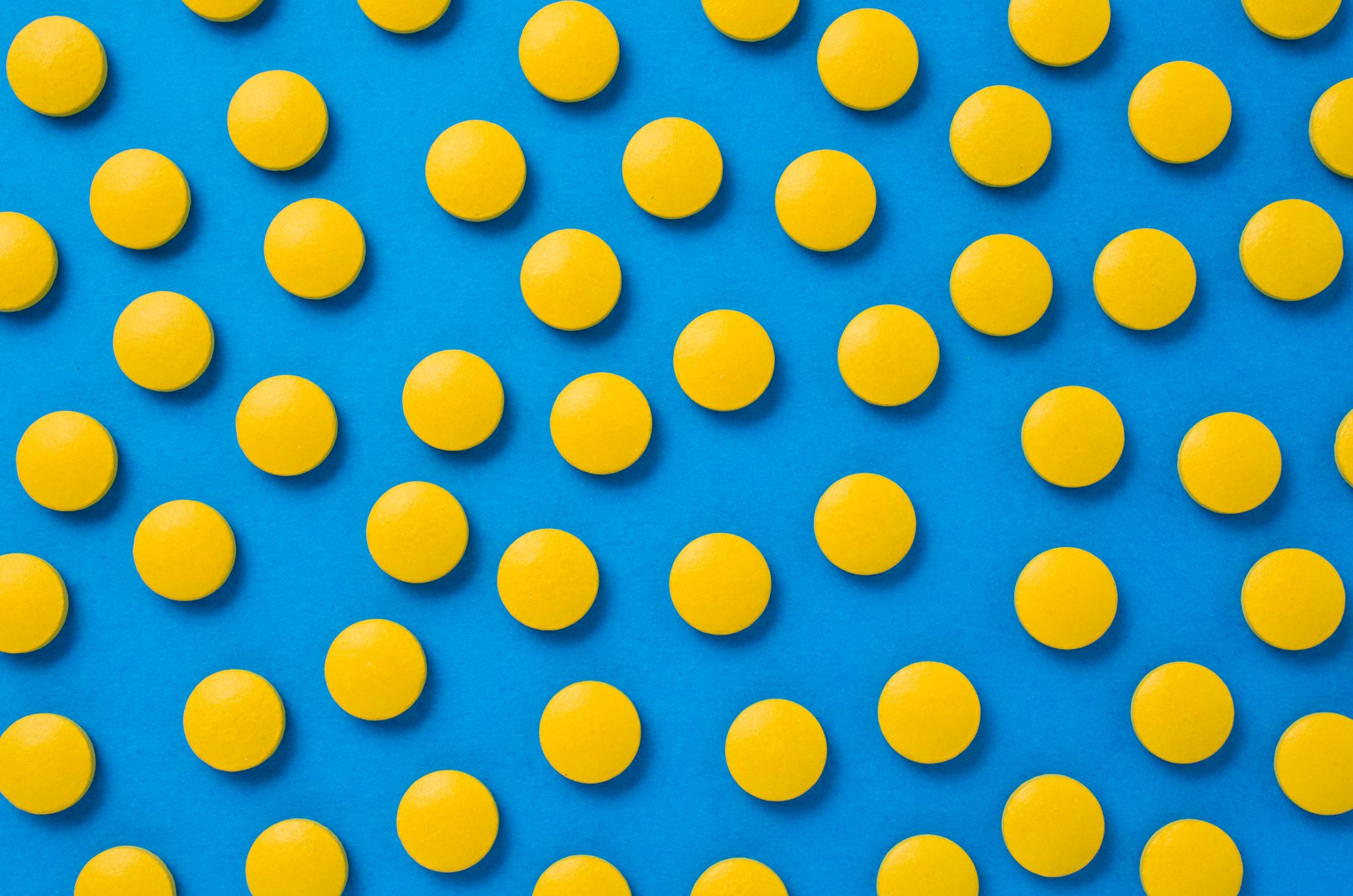 כרטיסיה 14
ילד בן 9, ללא סיפור רפואי קודם, מגיעה לקליניקה עקב סיפור של שנה כאבי בטן אינטרמיטנטיים. בהתחלה זה היה חולף מהר וכאבים קלים, אולם בחצי השנה האחרונה הכאבים מלווים בהקאות ומחמירים בתדירות ובחומרת הכאב. ההקאה לעיתים כוללת מרה. בשלושת החודשים האחרונים הצואה היא יותר שומנית מהרגיל ומסריחה. רופא הילדים רשם ppi כדי לנסות ולהקל על הסימפטומים. 

בבדיקה הילד סהכ נראה במצב כללי תקין, הוא שוקל באחוזון המתאים לגילו, הבטן רכה לחלוטין ולא רגישה, ללא עדות למסות, ללא רושם להרניות. בצילום בטן שבוצע רואים סהכ תבנית גזים תקינה, והמעבדה כולל אלבומין, כימיה וכו היא תקינה לחלוטין. 
מהו החשד הקליני?
כרטיסיה 30
ילד בן 9, ללא סיפור רפואי קודם, מגיעה לקליניקה עקב סיפור של שנה כאבי בטן אינטרמיטנטיים. בהתחלה זה היה חולף מהר וכאבים קלים, אולם בחצי השנה האחרונה הכאבים מלווים בהקאות ומחמירים בתדירות ובחומרת הכאב. ההקאה לעיתים כוללת מרה. בשלושת החודשים האחרונים הצואה היא יותר שומנית מהרגיל ומסריחה. רופא הילדים רשם ppi כדי לנסות ולהקל על הסימפטומים. 

בבדיקה הילד סהכ נראה במצב כללי תקין, הוא שוקל באחוזון המתאים לגילו, הבטן רכה לחלוטין ולא רגישה, ללא עדות למסות, ללא רושם להרניות. בצילום בטן שבוצע רואים סהכ תבנית גזים תקינה, והמעבדה כולל אלבומין, כימיה וכו היא תקינה לחלוטין. 
מהו החשד הקליני? 
מדובר במטופל המתייצג עם החמרה פרוגרסיבית בכאבי בטן עוייתים המלווים בהקאות מרתיות. יש לשלול מלרוטציה כאטיולוגיה בשלב הראשון. בנוסף, הסיפור של צואה שמונית מחשיד לבעיה בספיגת שומנים ושילוב התלונות צריך להחשיד לוולוולוס כרוני משני למלרוטציה.
מהו הצעד הבא?
מהו הצעד הבא?
הצעד הבא הינו ביצוע שיקוף בליעה פורמלי כדי להעריך את מיקום התריסריון. ניתן גם לבצע סונר כדי להעריך האם ה- smv עוטף את ה- sma ונמצא מדיאלית אליו- נקרא גם ה- whirlpool sign ומחשיד כמובן למידגאט וולוולוס. הבעיה היא שסונר אינו נחשב עדיין לגולד סטנדרט.
צילום שיקוף בליעה מדגימם שהדואדנום אינו עושה c loop. ולא עובר את קו האמצע, כאשר לולאת הגגונום הראשונה נמצאת מימין למידליין ויש סימן של corkscrew המעיד על וולוולוס. 
הילד מתאשפז במטרה לעבור ניתוח בבוקר, מהן המטרות, ומהם השלבים בניתוח?
צילום שיקוף בליעה מדגימם שהדואדנום אינו עושה c loop. ולא עובר את קו האמצע, כאשר לולאת הגגונום הראשונה נמצאת מימין למידליין ויש סימן של corkscrew המעיד על וולוולוס. 
הילד מתאשפז במטרה לעבור ניתוח בבוקר, מהן המטרות, ומהם השלבים בניתוח? 
הניתוח יכול להתבצע בגישה לפרוסקופית או פתוחה אבל המטרות הינן זהות- 
אביסרציה של המעי. 
רדוקציה של הוולוולוס. 
חיתוך ה- ladd bands, 
הרחבת המזו 
כריתת התוספתן 
הנחת המעי הגס הימני בבטן שמאלית, והמעי הדק בבטן ימנית.
הממצאים בניתוח כוללים רדוקציה של וולולוס 720 מעלות, הרחבת המזו וכריתת ה- ladd. רואים גם ורידים מעט מורחבים- מתאים למידגרט כרוני ולחסימה לימפטית ולסיפור של הסטאוטוריאה.
[Speaker Notes: במהלך השבועות הראשונים בהריון, המעי מתארך ויוצר u shaped לופ סביב הכלים של ה- sma, כאשר יש הרניאציה פיזיולוגית סביב השבוע השישי עם חזרה של המעי בשבוע העשירי. המעי מסתובב נגד כיוון השעון 270 מעלות בזמן שהוא מחוץ לבטן, נגד כיוון השעה, ואז מתקבע כך שהלימב הדואדנו-גגונלי מתמקם בבטן השמאלית- הטרייטז, והצקום בבטן הימנית וכן נוצר מזנטריום רחב. הקריטריון לרוטציה מלאה הינה הדגמה של c loop תקין, היעדר עדות לתריסריון מורחב. מלרוטציה קלאסית היא למעשה נון-רוטציה- אין רוטציה, אין מזו רחב, ואין פיקסציה. וריאנט נוסף של מלרוטציה כולל רוטציה לא מלאה- לרוב הבעיה הינה בחלק הרביעי של התריסריון, שלא עובר את המידליין או לא עולה לרמת הפיילרוס- במקרים כאלו אין ככ מה לתרום מבחינה כירורגית.]
תינוקת מועברת לפגיעה כ- 12 שעות לאחר לידתה עקב רושם לפיסטולה רקטוווגינלית. בדיקות רוטיניות בפגיה לא הדגימו אנוס, והמטופלת העבירה מקוניום מפתח הווגינה ככל הנראה במהלך הבדיקה. התינוקת נולדה בשבוע 39 בלידה וגינלית לאישה בריאה בת 32, שעברה סקירה מורחבת במהלך ההריון ללא עדות לבעיות כלשהן. 
מהי ההנחה הראשונית לגבי המידע שניתן מבחינת האבחנה?
תינוקת מועברת לפגיעה כ- 12 שעות לאחר לידתה עקב רושם לפיסטולה רקטוווגינלית. בדיקות רוטיניות בפגיה לא הדגימו אנוס, והמטופלת העבירה מקוניום מפתח הווגינה ככל הנראה במהלך הבדיקה. התינוקת נולדה בשבוע 39 בלידה וגינלית לאישה בריאה בת 32, שעברה סקירה מורחבת במהלך ההריון ללא עדות לבעיות כלשהן. 
מהי ההנחה הראשונית לגבי המידע שניתן מבחינת האבחנה? 
מתואר מקרה של מטופלת שנולדה עם רושם לפיסטולה רקטו-ווגינלית. פיסטולה רקטוווגינלית הינה המום האנורקטלי הכי נדיר אצל תינוקות בנות ופעמים רבות פיסטולות ווסטיבולריות סווגו בעבר כפיסטולות רקטו-ווגינליות. כדי לקבל אבחנה מדויקת יש לעשות אינספקציה מדוקדקת של האינטרואיטוס עם אור טוב ולפעמים משקפי הגדלה על מנת לאבחן בוודאות את סוג המלפורמציה.
כיצד נבחין בין פיסטולה רקטו-ווסטיבולרית לעומת קלואקה?
כיצד נבחין בין פיסטולה רקטו-ווסטיבולרית לעומת קלואקה? 
באופן כללי בדיקה של תינוקת עם מום אנורקטלי צריכה להתמקד ראשית במספר הפתחים הנצפים באינספקציה של הפרינאום ובפישוק טוב של השפתיים. 
פתח אחד בודד- קלואקה. 
שני פתחים- יכול להיות רקטוווגינל פיסטולה, אטרזיה ללא פיסטולה, או אגנזיס של הווגינה (נדיר). 
שלושה פתחים- יכול להיות פיסטולה פרינאלית או ווסטיבולרית.
אילו עוד בדיקות או הדמיות יש לעשות טרם המשך ניהול המטופלת?
אילו עוד בדיקות או הדמיות יש לעשות טרם המשך ניהול המטופלת?
מלפורמציה אנורקטלית יכולה להגיע כמום בודד או להיות מקושרת באסוציאצית ווקטרל ולכן נרצה לעשות סקירה מלאה שכוללת את הבאים- וורטרברה- השלמת צילום חזה לשלילת מומים וורטברליים, להשלים בירור לבבי, בירור לשלילת אטרזיה וושטית, בירור כלייתי והשלמת בירור הנוגע לגפיים במידה ויש עדות למומים בגפיים. 
בנוסף- נשלים סונר חוט שדרה וצילום עמוד שדרה כדי להעריך קונטניננטיות ואת האופציה של tethered cord.
הבדיקה של המטופלת סהכ תקינה ואין עדות למומים נוספים. מה נציג להורים מבחינת הפרוגנוזה הצפויה לעניין קונטיננטיות ותפקוד מעי?
הבדיקה של המטופלת סהכ תקינה ואין עדות למומים נוספים. מה נציג להורים מבחינת הפרוגנוזה הצפויה לעניין קונטיננטיות ותפקוד מעי? 
למטופלת יש low arm, הקונטיננטיות היא טובה מאוד במומים נמוכים ולכן בשיחה עם ההורים יש לציין שמבחינת שליטה על יציאות ועל מתן שתן היא צפויה לפרוגנוזה טובה. יש להשלים בדיקת sacral ratio ולהתייחס למומים כמו tethered cord. בהקשר זה, אולם בכל מקרה פיסטולה רקטוווסטיבולרית מקושרת במעל 90% שליטה רצונית על תנועות מעי. עם זאת יש לציין כי בחלק לא קטן מהמקרים יש תלונות על עצירות ו- soil, אפילו בעד חצי מהמטופלים, ולכן יש צורך במעקב צמוד.
כיצד ניגש לטפל בבעיה?
כיצד ניגש לטפל בבעיה?
מדובר במטופלת עם מום אנורקטלי ווסטיבולרי, שנולדה במשקל סביר ללא עדות למומים משמעותיים אחרים. הגישה למום כאמור תלוי בגיל המטופלת, גודל הפיסטולה ונוכחות של קומורבידות משמעותית. לעיתים אם מדובר בפגית או כשיש קומורבידיות משמעותית- יש המלצה להתקדם לקולוסטומיה מטה בשלב הראשון. אחרת, ניתן לבצע psarp. עוד אופציה זה לבצע הרחבות ולחכות שהמטופלת תגדל קצת.
מהם שלבי הניתוח?
מהם שלבי הניתוח?
הניתוח הינו ניתוח posterior sagital anorectoplasty. במהלך הניתוח המטרה הינה לייצר נאו-אנוס חדש במיקום אנטומי תקין, ולהפריד את הפיסטולה. 
המטופלת מושכבת בתנוחת JACK KNIFE, עם הכנסת קתטר שתן לווגינה וכן קתטר שתן לשלפוחית וקיבועה. ביצוע שטיפות דרך פתח הפיסטולה עד שהתוכן צלול. ביצוע בדיקת מגרה שריר למיקום הנאו אנוס והנחת שני תפרים משני הצדדים. חתך המשתרע מפתח הפיסטולה ועד הקוקסיקס, פתיחה על קו האמצע ומעבר לפי שכבות עד זיהוי הרקטום. הנחת תפרי אחיזה על קיר הרקטום ופתיחתו טרנסברסלית בקיר הפוסטריורי. הנחת קו תפרים והפרדתו לטרלית ובהמשך פוסטריורית וניתוק הפיסטולה עם הפרדת הקיר המשותף ללא פגיעה בקיר הרקטום או בווגינה. וידוא כי יש מספיק אורך לביצוע השקה, ואז קיבוע הלבטורים יחד עם הרקטום באמצע, וסגירת שאר השכבות טרם העור עצמו, קיבוע הרקטום לנאו אנוס ובדיקה חוזרת עם מגרה שריר, ויצירת perineal body.
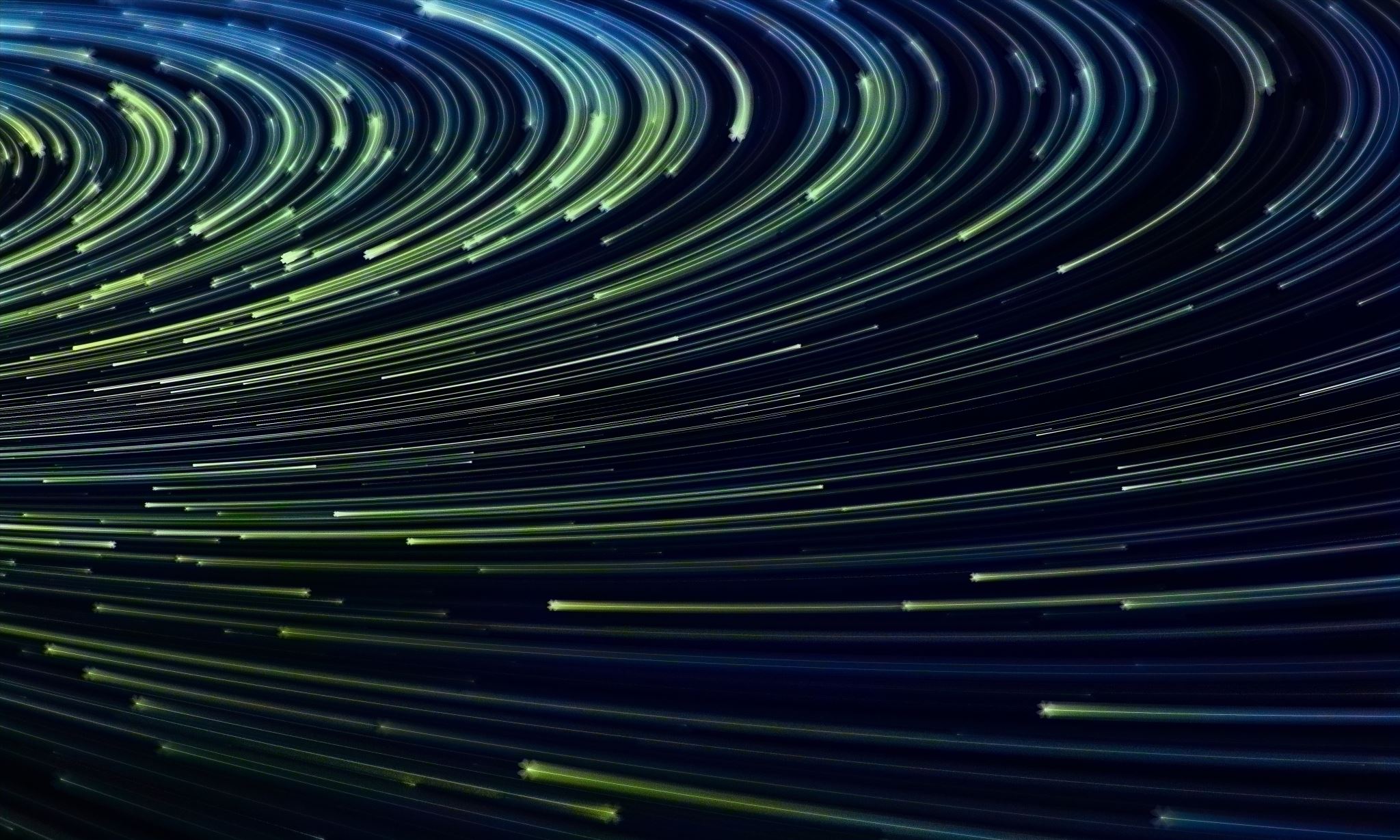 כרטיסיה 15
כרטיסיה 15
למיון מגיעה נערה בת 14, עם סיפור של שלשולים לאחרונה, בהתחלה בצבע תקין אולם בהמשך דמיים. מלווים בכאבי בטן, ובירידה קלה במשקל. 
מהי האבחנה המבדלת? 
שלשולים דמיים יכולים להיות קשורים לאטיולוגיה זיהומית- קוליטיס זיהומי, או קוליטיס דלקתי, במרבית המקרים- עם מרכיב אוטואימוני (קוליטיס כיבי). 
מה בבדיקה פיזיקלית ובאנמנזה? 
באנמנזה- מהלך הריון, לידה ומעקב עד כה. האם ישנן תלונות נלוות- בחילות והקאות, אבצסים, פריחות ונגעים בעור, אפטות, כאבים במפרקים. האם יש חשד לאטיולוגיה זיהומית כלשהיא, האם היתה חשיפה לאנטיביוטיקה לאחרונה. האם במשפחה יש מישהו עם מחלות מעי דלקתיות. לגבי היציאות- האם מלוות בריר, דם, האם יש טנזמוס, כמה יציאות ביום. 
בבדיקה- מעקב אחר סמנים חיוניים, דופק, חום. הערכת bmi ואחוזוני גדילה. הערכת מצב התפתחות מינית, בדיקת העור, בדיקת הבטן- האם תפוחה, האם יש רגישות או גושים למישוש. אובאיטיס.
מה הוורקאפ הראשוני?
מה הוורקאפ הראשוני?
עירוי, בדיקות מעבדה כולל מדדי דלקת, אלבומין, שקיעת דם, תפקודי קרישה, ספירה ודיפרנציאל. 
צואה לתרבית, ולקלפרוטקטין. 
השלמת יעוץ גסטרו ובהתאם התקדמות לסיטי, mri  וקולונוסקופיה. 
נטילת נוגדנים- panca asca
למטופלת מדד pucai של 80. מה זה אומר?
למטופלת מדד pucai של 80. מה זה אומר?
מדד זה הינו מדד המעריך את חומרת המחלה וכולל ניקוד לכאבי בטן ביום, דמם רקטלי, מספר יציאות, קונסיסטנטיות של יציאות, יציאות ליליות ורמת פעילות. רמת פוקאי של מעל 65 מדגימה מחלה חמורה, המקסימום זה 85.
בסיטי הודגם עיבוי דופן ניכר של הקולון השמאלי, בקולונוסקופיה רירית פריכה ומדממת למגע, נלקחו ביופסיות ובוצעה אבחנה של קוליטיס. 
כיצד נטפל?
בסיטי הודגם עיבוי דופן ניכר של הקולון השמאלי, בקולונוסקופיה רירית פריכה ומדממת למגע, נלקחו ביופסיות ובוצעה אבחנה של קוליטיס. 
כיצד נטפל? 
בשלב הראשוני נאשפז את המטופלת לטיפול תוך ורידי שכולל צום, נוזלים, אנטיביוטיקה וסטרואידים ומתן תזונה על ורידית לפי הצורך. הטיפול התרופתי מתחלק לטיפול אימונוסופרסיבי וטיפול אנטי-אינפלמטורי, כשמחלה קלה יכולה להיות מטופלת עם פנטסה, מחלה בינונית כוללת אימוראן ולעיתים סטרואידים, ובהמשך טיפולים ביולוגיים כגון אינפליקסימאב או רמיקייד.
מהן ההתוויות לניתוח דחוף ומה נעשה בניתוח דחוף?
מהן ההתוויות לניתוח דחוף ומה נעשה בניתוח דחוף?
ההתוויות לניתוח דחוף כוללות- טוקסיק מגהקולון ללא תגובה לטיפול בסטרואידים ובציקלוספורין במינון גבוה, פרפורציה, או דימום משמעותי. 
הניתוח הינו subtotal colectomy עם הוצאת אילאוסטומיה סופית.
המטופלת מתייצבת לאחר טיפול ראשוני עם סטרואידים ובהמשך טיפול ביולוגי אולם לאחר כשנתיים ועקב היעדר עליה מספקת במשקל ורושם להחמרה במחלה למרות טיפול מיטבי מתבצע דיון עם צוות גסטרו אשר ממליצים על ביצוע פרוקטו-קולקטומי. ההורים מבקשים לדעת מהן האופציות העומדות ומה היתרונות והחסרונות בכל אחת מן האופציות.
המטופלת מתייצבת לאחר טיפול ראשוני עם סטרואידים ובהמשך טיפול ביולוגי אולם לאחר כשנתיים ועקב היעדר עליה מספקת במשקל ורושם להחמרה במחלה למרות טיפול מיטבי מתבצע דיון עם צוות גסטרו אשר ממליצים על ביצוע פרוקטו-קולקטומי. ההורים מבקשים לדעת מהן האופציות העומדות ומה היתרונות והחסרונות בכל אחת מן האופציות. 
האופציות הקיימות לצורך ניתוח פרוקטוקולקטומי כוללות ניתוח בשלב אחד, ניתוח בשני שלבים, או ניתוח בשלושה שלבים. לכל ניתוח יש יתרונות וחסרונות כמפורט להלן. 
ניתוח בשלושה שלבים- מותווה בדרך כלל למצבים יותר דחופים והוא נחשב עם פחות סיבוכים- בניתוח הראשון עושים קולקטומיה וסטומה מגנה, בניתוח השני מבצעים j pouch, ובניתוח השלישי סוגרים את הסטומה. 
ניתוח בשני שלבים- לרוב ניתוח אלקטיבי עם רצון להגן על הפאוץ׳, בניתוח הראשון עושים קולקטומיה, בונים פאוץ ומוצאים סטומה מגנה, ובניתוח השני סוגרים את הסטומה. 
ניתוח בשלב אחד בלב- מותווה למטופלים אלקטיביים עם מצב תזונתי מעולה. כרוך ביותר סיבוכים עקב ליק וספסיס של הפאוץ. בניתוח עושים פרוקטוקולקטומי עם אילאואנאל פאוץ ללא סטומה מגנה.
כרטיסיה 16
אישה ובעלה מגיעים ליעוץ טרום לידתי. האישה בת 29, בשבוע 20 עלה חשד להרניה סרעפתית משמאל בעובר ממין זכר. אין סיפור משפחתי כלשהוא. 
איזה עוד מידע נרצה לדעת מהסונר?
כרטיסיה 16
אישה ובעלה מגיעים ליעוץ טרום לידתי. האישה בת 29, בשבוע 20 עלה חשד להרניה סרעפתית משמאל בעובר ממין זכר. אין סיפור משפחתי כלשהוא. 
איזה עוד מידע נרצה לדעת מהסונר? 
בסונר נרצה לדעת אם נראו אנומליות או מומים נוספים, נרצה לדעת האם נצפה כבד בתוך בית החזה, האם נמדד קוטר הריאה הקונטרקלטרלית ביחס לראש (lhr), האם יש ריבוי מי שפיר, האם יש מומים לבביים.
בסונר לא התגלו אנומליות או סינדרומים כלשהם. הכבד נראה מתחת לסרעפת. ה- lhr הינו 1.39, וה- observed lhr הינו 70%. 
האם יש עוד הדמיות או בדיקות שיש לעשות לעובר?
בסונר לא התגלו אנומליות או סינדרומים כלשהם. הכבד נראה מתחת לסרעפת. ה- lhr הינו 1.39, וה- observed lhr הינו 70%. 
האם יש עוד הדמיות או בדיקות שיש לעשות לעובר?
יש לבצע אקו לב עוברי. 
בנוסף, בדיקת mri יכולה לתת מידע יותר מדויק לעניין ריאות העובר- זה לא צורך חיוני במהלך ההערכה אבל זה נותן הערכה אנטומית טובה, מידע מדויק לגבי מיקום הכבד, ומידע מדויק לגבי total fetal lung volume
ניתן להציע לזוג השלמת דיקור מי שפיר לקריוטיפ, תסמונות גנטיות.
אקו לב מבוצע יחד עם ה- mri בשבוע 21. האקו מדגים סטיה קלה לימין אבל ללא אנומליות אחרות. יש עדות להרניה סרעפתית משמאל. הקיבה והכבד הינם בתוך הבטן. ה- tflv מחושב והוא 19 מל, כלומר ה- observed to except tflv. הוא 59%. 
בהתבסס על המידה האמור? מהי הפרוגנוזה הצפויה של העובר?
אקו לב מבוצע יחד עם ה- mri בשבוע 21. האקו מדגים סטיה קלה לימין אבל ללא אנומליות אחרות. יש עדות להרניה סרעפתית משמאל. הקיבה והכבד הינם בתוך הבטן. ה- tflv מחושב והוא 19 מל, כלומר ה- observed to except tflv. הוא 59%. 
בהתבסס על המידה האמור? מהי הפרוגנוזה הצפויה של העובר? 
המדדים שנמדדו הם טובים- 
1. אין מומים נוספים. 
2. הכבד למטה. 
3. היחס lhr הוא 1.39- נמצא בטווח המצוין וקרוב ל- 1.4 
4. ה- observed to expected. הינו מעל 45% ולכן זה גם נחשד מדד טוב.
מה הנושאים שיש לדבר עליהם עם ההורים?
מה הנושאים שיש לדבר עליהם עם ההורים? 
יש לדבר ראשית על המשך מעקב הריון ועל הילוד של העובר. 
יש לדבר על יתר לחץ ריאתי והיפופלזיה ריאתית והדרך שבה יטופל התינוק כשיוולד
יש להסביר על הניתוח, האופציות שקיימות, משך ההחלמה, להסביר גם על אקמו, ליין מרכזי. 
יש לדבר על סיבוכים לאורך טווח ועל סקוולות לאורך טווח.
התינוק נולד בלידה ווגינלית ספונטנית בשבוע 39, במשקל 3.4 קג, הונשם והורדם והועבר לפגיה, והוזמן צילום חזה שהדגים הרניה סרעפתית משמאל. 
מה סוג המוניטור וה- vascular access. שיש להיות על התינוק שנולד?
התינוק נולד בלידה ווגינלית ספונטנית בשבוע 39, במשקל 3.4 קג, הונשם והורדם והועבר לפגיה, והוזמן צילום חזה שהדגים הרניה סרעפתית משמאל. 
מה סוג המוניטור וה- vascular access. שיש להיות על התינוק שנולד? 
צריך לדאוג למינימום שני ליינים ורידיים או לחלופין לליין מרכזי. 
צריך שיהיה ליין ארטריאלי. 
ניטור שכולל פרה-דוקטל ופוסט דוקטל סטורציה- יד ימין ואחת מהרגליים, קרדיוגראם, טמפרטורה, לחצי דם.
מכונת ההנשמה מתוכננת ל- fio2. של 0.5, pip של 20, ו- peep. של 3. הגזים בדם (העורקיים) מציגים ph. של 7.2, pao2. של 85, paco2. של 57, ביקרברונט- 22, לקטט תקין, סטורציה 95%. בייס אקסס של -5. הסטורציה שנמדדת על יד ימין ויד שמאל הינן 95% ו- 89%, בהתאמה. 
האם אלו מדדים מקובלים?
מכונת ההנשמה מתוכננת ל- fio2. של 0.5, pip של 20, ו- peep. של 3. הגזים בדם (העורקיים) מציגים ph. של 7.2, pao2. של 85, paco2. של 57, ביקרברונט- 22, לקטט תקין, סטורציה 95%. בייס אקסס של -5. הסטורציה שנמדדת על יד ימין ויד שמאל הינן 95% ו- 89%, בהתאמה. 
האם אלו מדדים מקובלים? 
אצל תינוק שנולד עם הרניה סרעפתית צריך לוודא שה- ph הוא מינימום 7.2, ועדיף מעל 7.25, וה- paco2. הוא סביב 45-60, ולא מעבר אם כי יש שיטות הנשמה המאפשרות permissive hypercapnea עד 70. הפרש הסטורציות לא צריך לעלות מעל 10, וה- pip לא מעבר ל- 25. ההפרש – 6% בסטורציות מלמד על כך שיש יתר לחץ ריאתי עם שאנט מימין לשמאל.
מהם העקרונות העיקריים בניהול מטופל עם cdh. טרם ניתוח? (עקרונות הנשמה, בדיקות שיש לעשות, טיפול תרופתי וכדומה)
מהם העקרונות העיקריים בניהול מטופל עם cdh. טרם ניתוח? (עקרונות הנשמה, בדיקות שיש לעשות, טיפול תרופתי וכדומה)
1. עקרונות הנשמה- הנשמה שמטרתה להימנע ככל האפשר מברוטראומה ומפגיעה יאטרוגנית, גם אם זה במחיר של מעט פחות אוקסיגנציה וונטילציה. יש להימנע מ- peep שהוא מעל 25. כשלא ניתן בהנשמה קונבציונלית להגיע לערכים אלו ניתן לנסות זאת על ידי high frequency. 
2. בדיקות שיש לעשות- השלמת אקו לב, סקירת מערכות מלאה, השלמת סונר מוח וסונר בטן, וידוא זונדה, וידוא בדיקות דם לסוג והצלבה, ספירה וכימיה וקרישה. 
3. טיפול תרופתי- מתחלק לתרופות אינוטרופיות, תרופות שמטרתן הרחבת כלי דם, תרופות להבשלת ריאות וכדומה. צריך לוודא שאין תת לחץ דם ופרפוזיה ירודה- על ידי מתן נוזלים ואם צריך אינוטרופים. צריך לשקול מתן ויאגרה, no, וכן מתן tpn.
במהלך 48 השעות הקרובות, רמת האוקסיגנציה של המטופל הופכת להיות יותר לבילית, האקו מדגים הרחבה בינונית עד חמורה בחדר הימני, עם רגורגיטציה של המסתם הטריקוספידלי. יש ירידה בינונית בתפקוד הסיסטולי של חדר ימין, אבל עדיין תפקוד תקין של חדר שמאלי. הספטום הוא ישר. 
ביום החמישי לחיים, ה- fio2 במכונת הנשמה הינו מעל 0.65 על מנת לשמר סטורציה פרה-דוקטלית מעל 85%. הגרדיאנט פרה-פוסט הינו 5-10%. הוונטילציה תקינה. אקו לב מדגים את אותם ממצאים אולם כעת יש יתר לחץ ריאתי סופרא-סיסטמי. מתחילים טיפול ב- no. 
מתי נחליט על הפסקת הטיפול ב- no?
במהלך 48 השעות הקרובות, רמת האוקסיגנציה של המטופל הופכת להיות יותר לבילית, האקו מדגים הרחבה בינונית עד חמורה בחדר הימני, עם רגורגיטציה של המסתם הטריקוספידלי. יש ירידה בינונית בתפקוד הסיסטולי של חדר ימין, אבל עדיין תפקוד תקין של חדר שמאלי. הספטום הוא ישר. 
ביום החמישי לחיים, ה- fio2 במכונת הנשמה הינו מעל 0.65 על מנת לשמר סטורציה פרה-דוקטלית מעל 85%. הגרדיאנט פרה-פוסט הינו 5-10%. הוונטילציה תקינה. אקו לב מדגים את אותם ממצאים אולם כעת יש יתר לחץ ריאתי סופרא-סיסטמי. מתחילים טיפול ב- no. 
מתי נחליט על הפסקת הטיפול ב- no? 
הקונצנזוס היחיד לגבי הפסקת הטיפול ב- no. הינו כשאין שום תגובה לתרופה (או לחלופין כשיש תגובה טובה מאוד לטיפול כמו ירידה ב- fio2. מתחת ל- 0.5 וכדומה).
מתי יש לתקן את ההרניה?
מתי יש לתקן את ההרניה?
אנחנו מעוניינים שמבחינה קרדיופולמונרית המצב יתייצב וניתן לשלוט על יתר הלחץ הריאתי. יש מספר אינדיקטורים שמצביעים על מוכנות לניתוח- 
כשיש סטורציה שהיא מעל 85-90, שה- fio2 פחות מ- 0.5, כשיש לחצי דם סיסטמיים תקינים מלווים במתן שתן בכמות טובה, וכשיש יתר לחץ ריאתי שנמוך מהלחץ הסיסטמי.
התינוק מדגים שיפור בערכים והפגיסט מציין שכעת ניתן להתקדם לניתוח. איזה ניתוח ניתן לבצע?
התינוק מדגים שיפור בערכים והפגיסט מציין שכעת ניתן להתקדם לניתוח. איזה ניתוח ניתן לבצע?
במקרה האמור מומלץ לבצע ניתוח בגישה פתוחה left subcostal. ניתוחים תורקוסקופיים גם עקרונית יכולים להתבצע, במקרים מסויימים. עדיין יותר מקושרים עם הישנות גבוהה יותר.
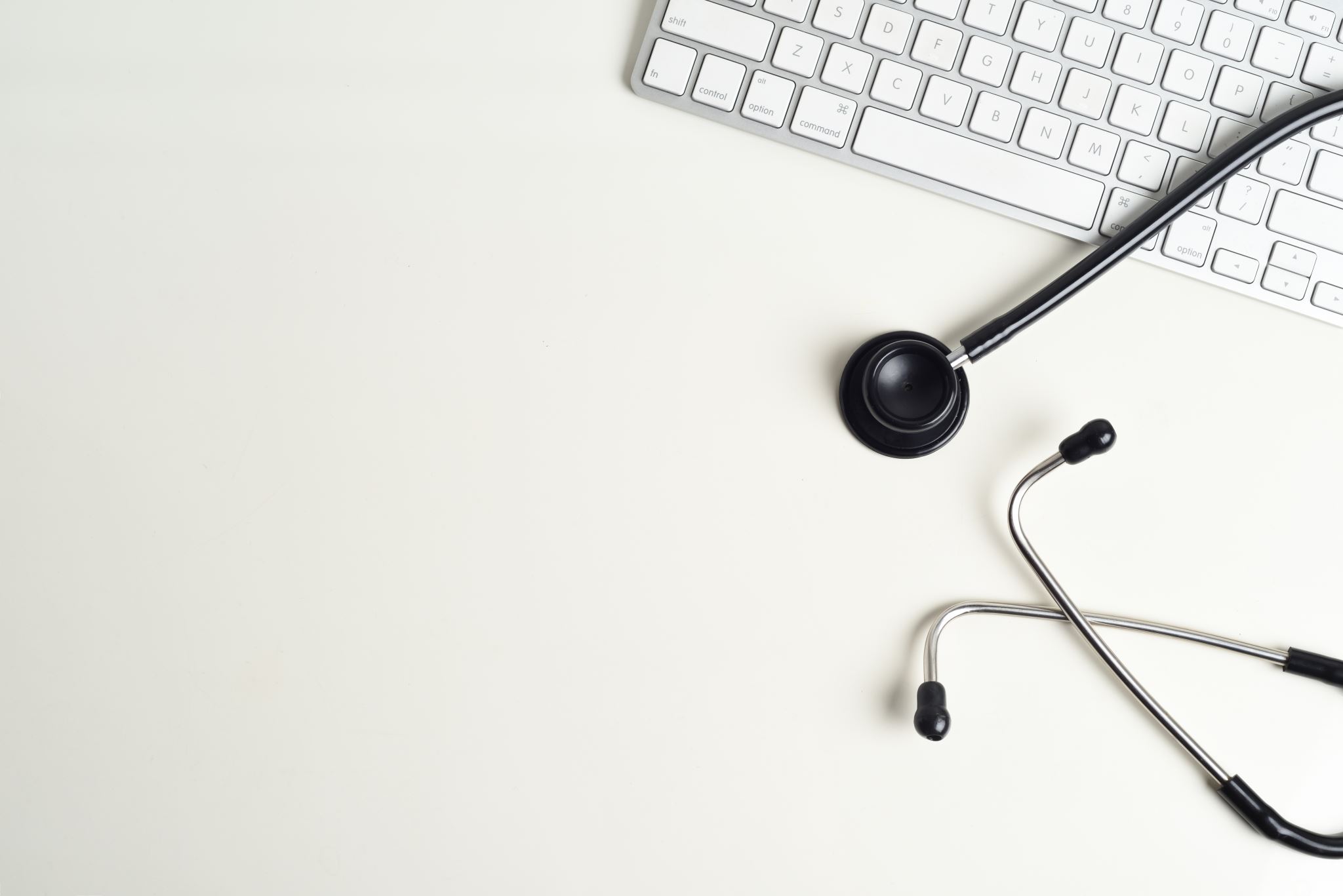 כרטיסיה 17
תינוק בן 56 ימים מגיע למיון עקב צהבת. התינוק נולד בלידה וגינלית ספונטנית להורים בריאים. הוא עלה במשקל יפה, אולם בגיל חודשיים רופא הילדים שם לב לצהבת. ההורים ציינו שבימים האחרונים הצואה יותר לבנה והשתן נהיה כהה יותר. בבדיקות מעבדה יש רמת בילירובין טוטאלית של 11.5 מג, מתוכו ישיר 6.9. רמות ggt הינן 626. שאר הבדיקות תקינות. 
מהי האבחנה המבדלת, ומה חשוב לשלול במהירות.
כרטיסיה 17
תינוק בן 56 ימים מגיע למיון עקב צהבת. התינוק נולד בלידה וגינלית ספונטנית להורים בריאים. הוא עלה במשקל יפה, אולם בגיל חודשיים רופא הילדים שם לב לצהבת. ההורים ציינו שבימים האחרונים הצואה יותר לבנה והשתן נהיה כהה יותר. בבדיקות מעבדה יש רמת בילירובין טוטאלית של 11.5 מג, מתוכו ישיר 6.9. רמות ggt הינן 626. שאר הבדיקות תקינות. 
מהי האבחנה המבדלת, ומה חשוב לשלול במהירות. 
התינוק מציג תמונה של צהבת ישירה (מעל 20% מהבילירובין הינו בילירובין ישיר) – דבר המכוון לסיבות חסימתיות כגון אטרזיה של דרכי המרה. אטיולוגיות נוספות המקושרות בצהבת ישירה הינן ציסטה כולדוכלית, תסמונת אלאגיל, ציסטיק פיברוזיס ועוד. עוד אופציה הינה הפטיטיס אידיופתי נאונטלי- שיחד עם אטרזיה של דרכי המרה אחראית לרוב המקרים בגיל הזה. 
החשיבות של שלילת אטרזיה ביליארית במהירות טמונה בכך שהתינוק כבר בן חודשיים, ומחקרים הצביעו על פרוגנוזה טובה פחות מעל גיל 60 יום מבחינת תוצאות ניתוחיות עקב תחילת תהליך פיברוזיס כבדי.
מהי הבדיקה הראשונה שנזמין?
מהי הבדיקה הראשונה שנזמין? 
הבדיקה הראשונה תהיה סונר כדי לשלול אטיולוגיות כגון ציסטה כולדוכלית, ולנסות להדגים את מבנה דרכי המרה ומאפיינים שיכולים להצביע על אטרזיה ביליארית- אי נוכחות של כיס מרה, הדגמת איזור טריאנגולרי אקוגני באיזור הפורטה הפטיס, פוליספלניה שהולך עם אטרזיה.
בסונר שמוזמן אין עדות להרחבת דרכי מרה ונצפה כיס מרה, הכבד נראה מעט מוגדל אבל אם טקסטורה תקינה. רופא הילדים לא חושב כי מדובר באטרזיה של דרכי המרה היות ונצפה כיס מרה. מה נציין?
בסונר שמוזמן אין עדות להרחבת דרכי מרה ונצפה כיס מרה, הכבד נראה מעט מוגדל אבל אם טקסטורה תקינה. רופא הילדים לא חושב כי מדובר באטרזיה של דרכי המרה היות ונצפה כיס מרה. מה נציין?
העובדה שרואים כיס מרה לא אומרת שאין אטרזיה של דרכי המרה. בחלק מן המקרים נצפה בכיס מרה בסונר במקרים אלו.
כיצד תתקדם בהינתן תשובת הסונר?
כיצד תתקדם בהינתן תשובת הסונר?
יש כמה אופציות ובהן- 
1. ביצוע בדיקת hida
2. התקדמות לביופסיה כבדית וכולנגיוגראם תוך ניתוחי 
3. ביצוע mrcp

בדיקת הגולד-סדנטדרט המקובלת הינה השלמת כולנגיוגרפיה תוך ניתוחית והדגמה אין קומוניקציה בין דרכי המרה לבין התריסריון.
עד לביצוע כולנגיוגראם, התינוק מספיק לבצע בדיקת hida- שמדגימה היעדר הפרשה של מרה למערכת העיכול. האם זה מספיק בשביל לקבוע אטרזיה של דרכי המרה?
עד לביצוע כולנגיוגראם, התינוק מספיק לבצע בדיקת hida- שמדגימה היעדר הפרשה של מרה למערכת העיכול. האם זה מספיק בשביל לקבוע אטרזיה של דרכי המרה? 
לא, זה מאוד מחשיד לאטרזיה אולם לא יכול להוות אבחנה חד משמעית היות ויכולות להיות סיבות נוספות שמביאות לכולסטזיס משמעותי.
לאחר כולנגיוגראם שמדגים היעדר הפרשה של מרה לדרכי העיכול נקבע תאריך לניתוח עש קאסאי, שמתבצע בגיל 62 ימים. מהם השלבים בניתוח?
לאחר כולנגיוגראם שמדגים היעדר הפרשה של מרה לדרכי העיכול נקבע תאריך לניתוח עש קאסאי, שמתבצע בגיל 62 ימים. מהם השלבים בניתוח? 
ההורים מוחתמים על ביצוע פורטו-אנטרוסטומיה עם השקה roux n y, וביצוע ביופסית כבד. 
מבוצע חתך שברון, חשיפת הכבד וביצוע כולנגיוגרפיה ניתוחית דרך כיס המרה. 
סימון הפורטה והעורק ההפטי. הסרת הפלטה שמעליהם ושליחתה לפתולוגיה. היערכות לביצוע ההשקה- ראשית השקה גגונו-גגונוסטומיה, במרחק כ- 15-20 סמ מהטרייטז, ולאחר מכן העברת לולאת ה- roux טרנס מזוקולית וביצוע השקה צד לקצה פורטו-אנטרוסטומיה. השארת נקזים. השלמת ביופסית כבד. יש לוודא שאכן יש דרכי מרה בספסימן שנשלח לפתולוג, אחרת יש להמשיך בדיסקציה.
האם יש לתת למטופל אנטיביוטיקה או סטרואידים אחרי הניתוח?
האם יש לתת למטופל אנטיביוטיקה או סטרואידים אחרי הניתוח?
לגבי אנטביוטיקה מקובל לתת קורס אנטיביוטי לאחר הניתוח ולאחר מכן לתת אנטיביוטיקה פרופילקטית, גם פה אין גיידליינס מסודרים למשך כמה זמן.  
לגבי סטרואידים אין כל כך הסכמה, וכל מרכז נוהג לעשות את מה שהוא רגיל.